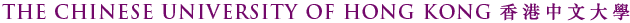 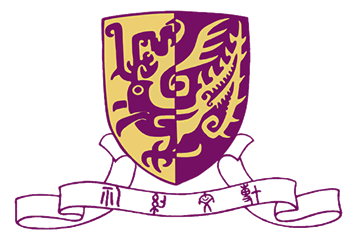 An Introduction to Bioinformatics and its application in Protein-DNA/Protein  Interactions Research and Drug Discovery
CMSC5719

Dr. Leung, Kwong Sak
Professor of Computer Science and Engineering
Mar 26, 2012
1
Outline
I. Introduction to Bioinformatics

II. Protein-DNA Interactions

III. Drug Discovery

IV. Discussion and Conclusion
2
I. Introduction to Bioinformatics
Bioinformatics
 Research Areas
 Biological Basics
3
Bioinformatics
Bridging
Introduction
Bioinformatics
 More and more crucial in life sciences and biomedical applications for analysis and new discoveries
Huge noisy data
Curated and well-organized
Costly annotations
Effective and efficient analysis
Individual & specific
Generalized knowledge
Informatics 
(e.g. Computer Science)
Biology
4
Bioinformatics Research Areas
Many (crossing) areas: 
(Genome-scale) Sequence Analysis
Sequence alignments, motif discovery, genome-wide association (to study diseases such as cancers)
Computational Evolutionary Biology
Phylogenetics, evolution modeling
Analysis of Gene Regulation
Gene expression analysis, alternative splicing, protein-DNA interactions, gene regulatory networks
Structural Biology
Drug discovery, protein folding, protein-protein interactions
Synthetic Biology
High throughput Imaging Analysis
…
5
[Speaker Notes: Phylogenetics : evolutionary relatedness amongst groups organisms;]
Our Research Roadmap
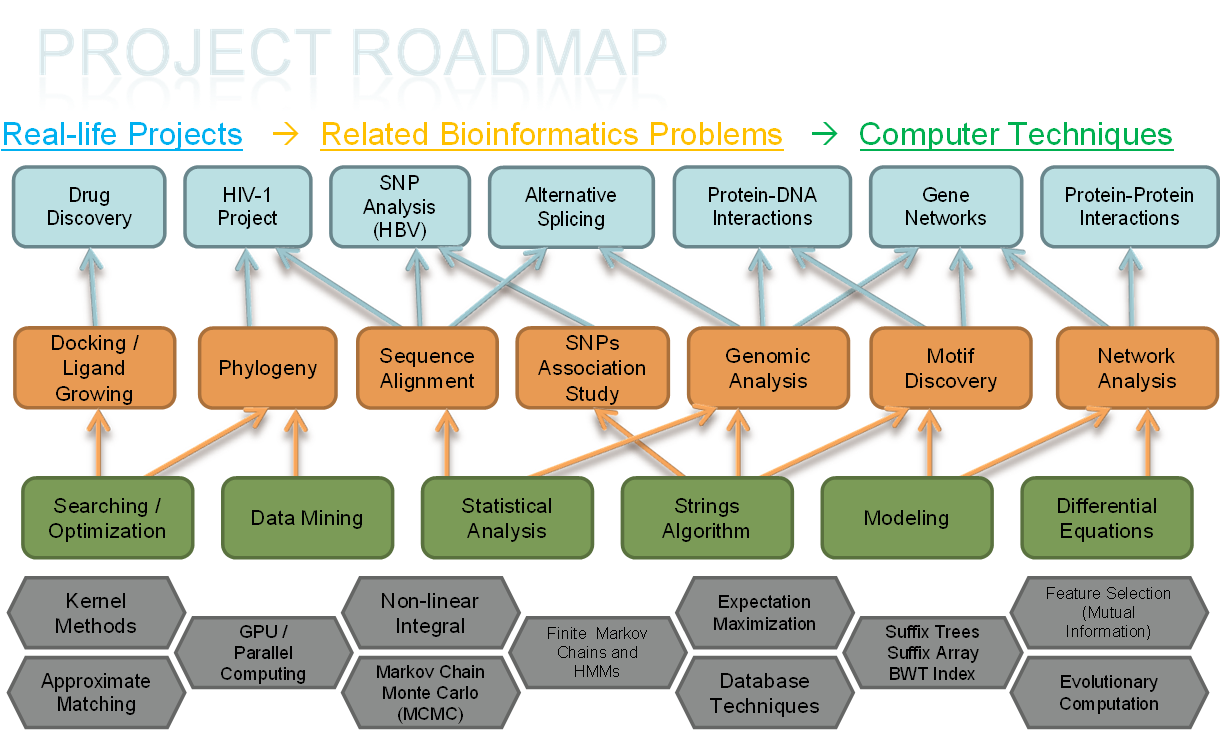 6
[Speaker Notes: Single nucleotide polymorphism;]
Human DNA sequences
!
Normal
Targets: SNPs that are associated with genetic diseases; Diagnosis and healthcare for high-risk patent 
Methods: Feature selection; mutual information; non-linear integrals; Support Vector Machine (SVM);
…
Disease!
SNPs (single nucleotide polymorphism; >5% variations)
Genome-wide Association
KS Leung, KH Lee, (JF Wang), (Eddie YT Ng), Henry LY Chan, Stephen KW Tsui, Tony SK Mok, Chi-Hang Tse, Joseph JY Sung, “Data Mining on DNA Sequences of Hepatitis B Virus”. IEEE/ACM Transactions on Computational Biology and Bioinformatics. 2011
Feature Selection
Non-linear Integral
(Problem Modeling)
Optimization and 
Classification
?
?
?
Explicit Diagnosis Rules
(if sites XX & YY are A & T, then …)
HBV Project (Example)
HBV sequences
Hepatitis B (Hep B)
Normal
…
Hep B  Cancer!
SNPs are not known and to be discovered by alignments
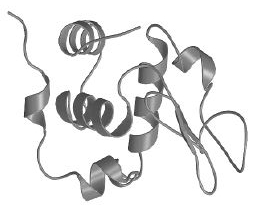 Other functions:
Protein-protein
Protein-ligand
Gene
Protein
Translation
A string with alphabet
Biological Basics
A string of amino acids
Chromosome
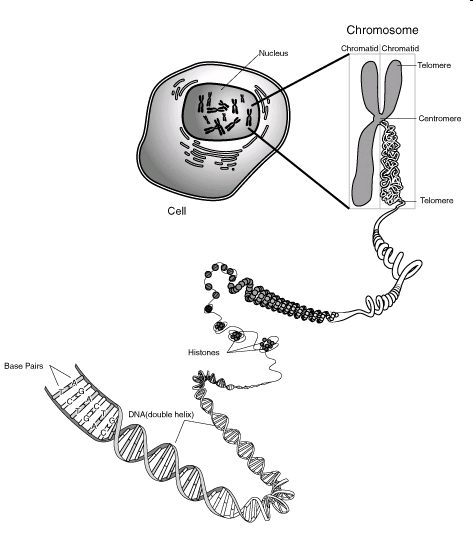 Genome
Cell
RNA
Transcription
Base Pairs
A-T
C-G
Regulatory functions
DNA 
Sequence
5’...AGACTGCGGA...3’
...AGACTGCGGA...
3’...TCTGACGCCT...5’
9
http://www.jeffdonofrio.net/DNA/DNA%20graphics/chromosome.gif
http://upload.wikimedia.org/wikipedia/commons/7/7a/Protein_conformation.jpg
Other functions:
Protein-protein
Protein-ligand Interactions
Drug Discovery
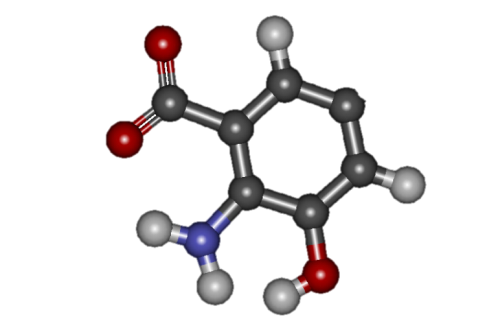 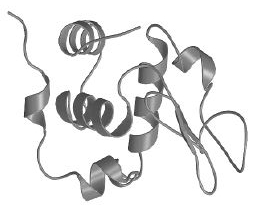 Protein-ligand Interactions
Protein
Detailed in III. drug discovery
10
Protein
Transcription Factor
(TF)
Transcription
Transcriptional Regulation
Binding for Transcriptional Regulation 
 Transcription Factor (TF):
 TF Binding Site (TFBS):
 Transcription rate (gene expression):
the protein as the key
the DNA segment as the key switch
the production rate
Translation
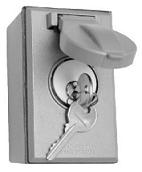 RNA
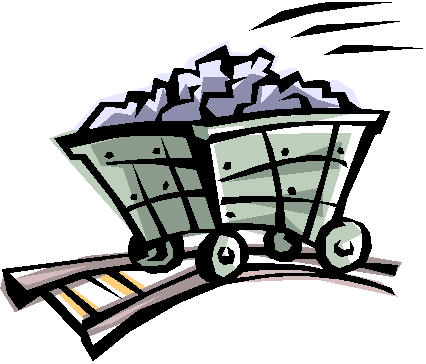 DNA 
Sequence
Gene
TATAAA
TFBS
ATGCTGCAACTG…
The binding domain (core) of TF
Detailed in II. protein-DNA interactions
11
II. Protein-DNA Interactions
Introduction
 Approximate TF-TFBS rule discovery
 Results and Analysis
 Discussion
Tak-Ming Chan, Ka-Chun Wong, Kin-Hong Lee, Man-Hon Wong, Chi-Kong Lau, Stephen Kwok-Wing Tsui, Kwong-Sak Leung, Discovering Approximate Associated Sequence Patterns for Protein-DNA Interactions. Bioinformatics, 2011, 27(4), pp. 471-478
12
12
3D: limited, expensive
Sequences: widely available
Introduction
We focus on TF-TFBS bindings which are primary protein-DNA interactions
 
Discover TF-TFBS binding relationship to understand gene regulation
Experimental data: 3D structures of TF-TFBS bindings are limited and expensive (Protein Data Bank PDB); TF-TFBS binding sequences are widely available (Transfac DB)
Further bioengineering or biomedical applications to manipulate or predict TFBS and/or TF (esp. cancer targets) given either side

 Existing Methods
Motif discovery: either on protein (TF) or DNA (TFBS) side. No linkage for direct TF-TFBS relationship
One-one binding codes: R-A, E-C, K-G, Y-T? No universal codes!
Machine learning: training limitation (limited 3D data) and not trivial to interpret or apply
13
Conservation
TFBSs, Genes  merely A,C,G,Ts; 
 The binding domains of TFs  merely amino acids (AAs)
 What distinguish them from the others?
 Functional sequences are less likely to change through evolution


Association rule mining
Exploit the overrepresented and conserved sequence patterns (motifs) from large-scale protein-DNA interactions (TF-TFBS bindings) sequence data
Biological mutations and experimental noises exist!—Approximate rules
Conservation
 similar Patterns across genes/species
 Bioinformatics!
14
[Speaker Notes: Overrepresentation: frequency more than random (expectation as the background);]
Motivations
Problem Introduction
Input: given a set of TF-TFBS binding sequences (TF: hundreds of AAs; TFBS: tens of bps depending on experiment resolution), discover the associated patterns of width w (potential interaction cores within binding distance) 
Associated TF-TFBS binding sequence patterns (TF-TFBS rules)
 —given binding sequence data (Transfac) ONLY, predict short TF-TFBS pairs verifiable in real 3D structures of protein-DNA interactions (PDB)!

Previous method: exact Association Rule Mining based on exact counts (supports) 
Prohibited for sequence variations common in reality
Simple counts can happen by chance (no elaborate modeling)

Motivations: Approximation is critical!
Small errors should be allowed!
Model “overrepresented” biologically (probabilistic model VS counts/supports)!
Kwong-Sak Leung, Ka-ChunWong, Tak-Ming Chan, Man-Hon Wong, Kin-Hong Lee, Chi-Kong Lau, Stephen Kwok-Wing Tsui, Discovering Protein-DNA Binding Sequence Patterns Using Association Rule Mining. Nucleic Acids Research. 2010, 38(19), pp. 6324-6337
15
Customized Algorithm
Overall Methodology
A progressive approach:
Use the available TFBS motifs C from Transfac DB—already approximate with ambiguity code representation—TFBS side done!
Group TF sequences with different motif C similarity thresholds TY=0.0, 0.1, 0.3
Approximate TF Core Motif Discovery for T (instance set {ti,j}) give W and E—TF side done
Associating T ({ti,j}) with C
16
[Speaker Notes: TFBS: consensus from TRANSFAC (existing data);  TF list corresponds to the same or similar TFBS consensus grouping; Then TF list => core motif discovery]
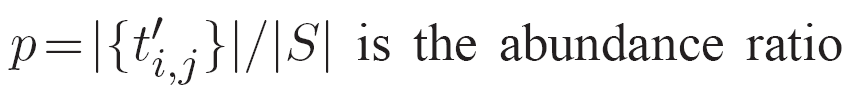 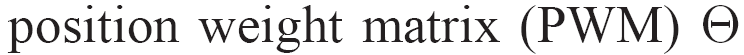 TF Side: Core TF Motif Discovery
The customized algorithm
Input: width W and (substitution) error E, TF Sequences S
Find W-patterns (at least 1 hydrophilic amino acid) and their E approximate matches
Iteratively find the optimal match set {ti,j} based on the Bayesian scoring function f for motif discovery:




Top K=10 motifs are output, each with its instance set {ti,j}
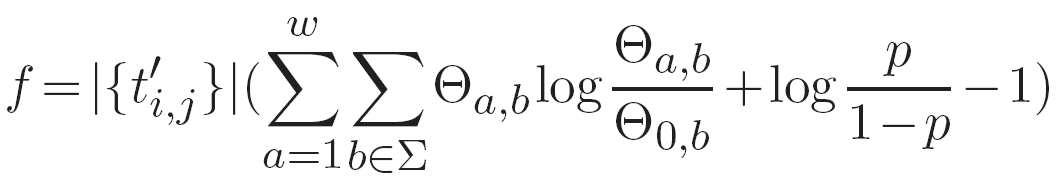 17
17
[Speaker Notes: First part of eqn: conservation; 2nd part is overrepresentation (reflect the frequency of the pattern);]
Results and Analysis
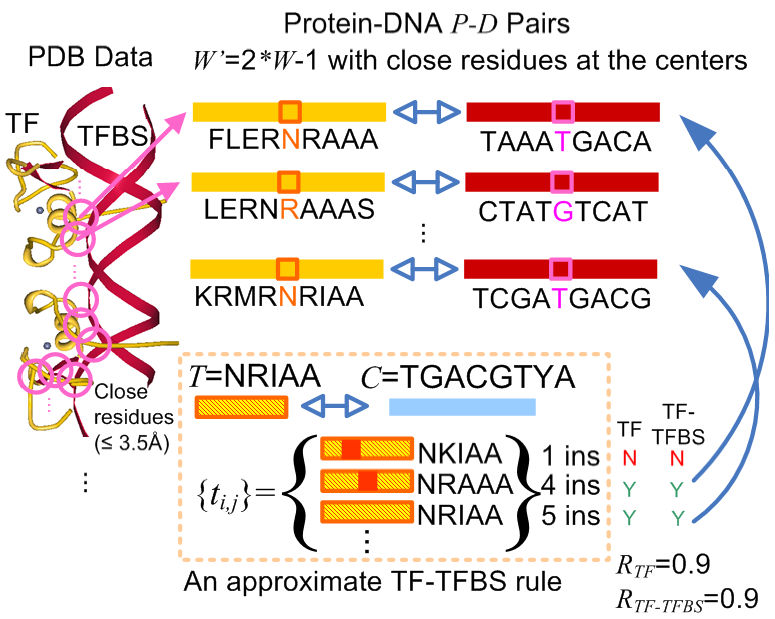 Verification
 on Protein Data Bank
	(PDB)


 

 Check the approximate TF-TFBS rules T({ti,j})-C
Approximate appearance in binding pairs from PDB 3D structure data : width W bounded by E
TF side (RTF): instance oriented—{ti,j} evaluated
TFBS side (RTF-TFBS): pattern oriented—C evaluated
Most representative database of experimentally determined protein-DNA 3D structure data
* expensive and time consuming
* most accurate evidence for verification
[0,1] higher the better
18
18
[Speaker Notes: R: verification ratio (0 - 1.0);]
Biological verification
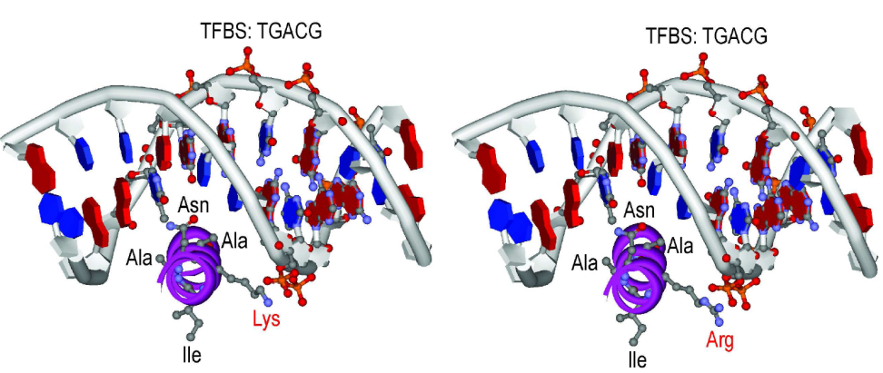 Recall the challenge
Given sequence datasets of tens of TF sequences, each hundreds of AA in length, grouped by TFBS consensus C (5~20bp), 
Predict W(=5,6) substrings ({ti,j}) associated with C
NRIAA
NKIAA
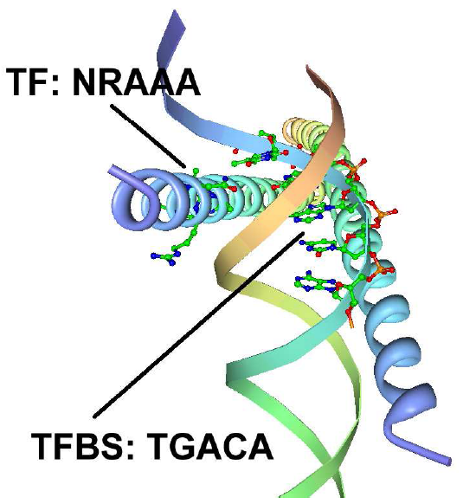 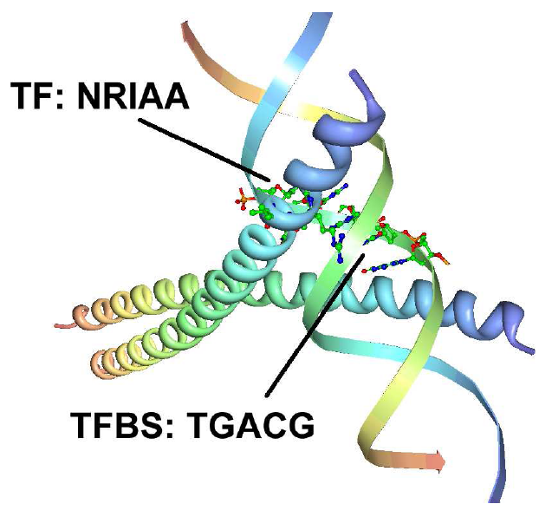 Which can be verified in actual 3D TF-TFBS binding structures as well as homology modeling (by bio experts)!
PDB Verified examples in Rule NRIAA(NKIAA; NRAAA; NREAA; NRIAA)-TGACGTYA
19
One more verified example
Results and Analysis
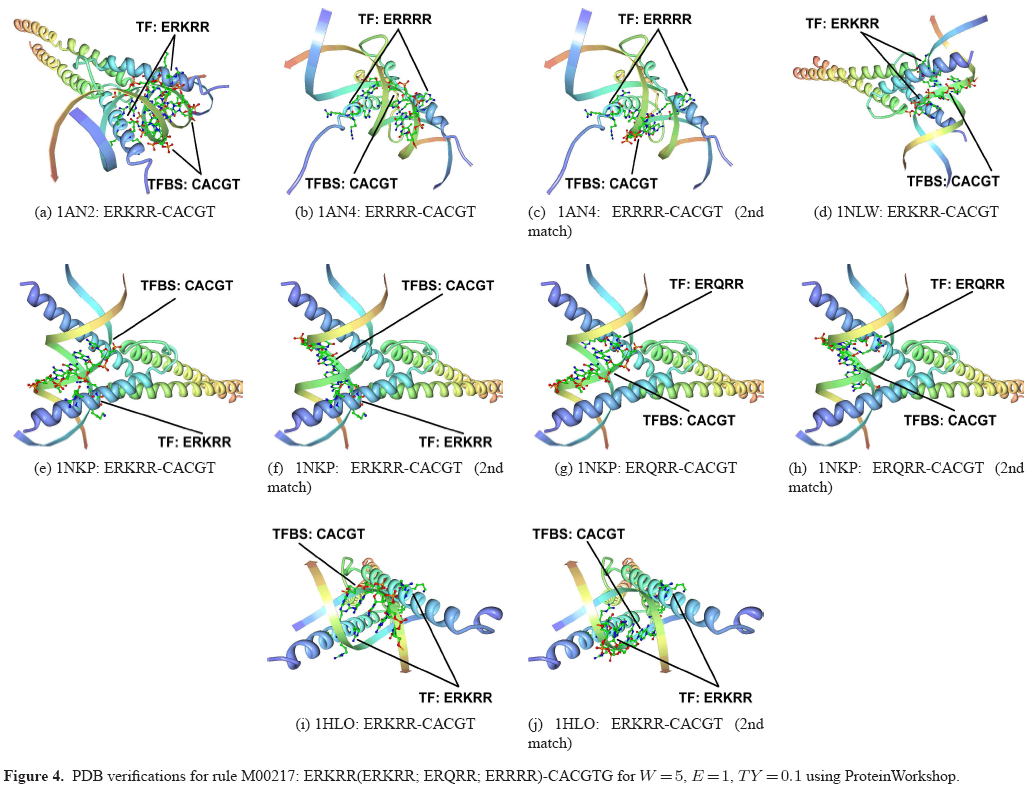 1NKP:
20
20
M00217: ERKRR(ERKRR; ERQRR; ERRRR)-CACGTG
[Speaker Notes: From PDB;]
Results and Analysis
Quantitative Comparisons with Exact Rules






More informative (verified) rules (110 VS 76 W=5; 88 VS 6 W=6)
Improvement on exact ones (AVG R* 29%, 46% W=5)
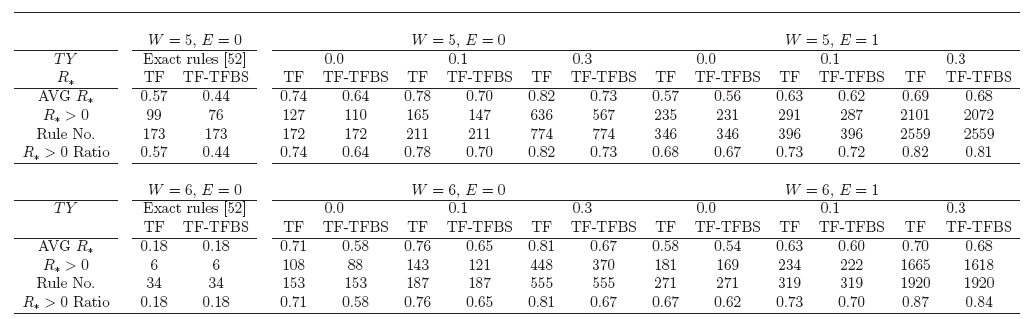 21
21
[Speaker Notes: R: verifiable rules ratio;]
Results and Analysis
73%-262% improvement on AVG R*
33%-84% improvement on R*>0 Ratio
Customized TF core motif discovery is necessary
Comparisons with MEME as TF side discovery tool
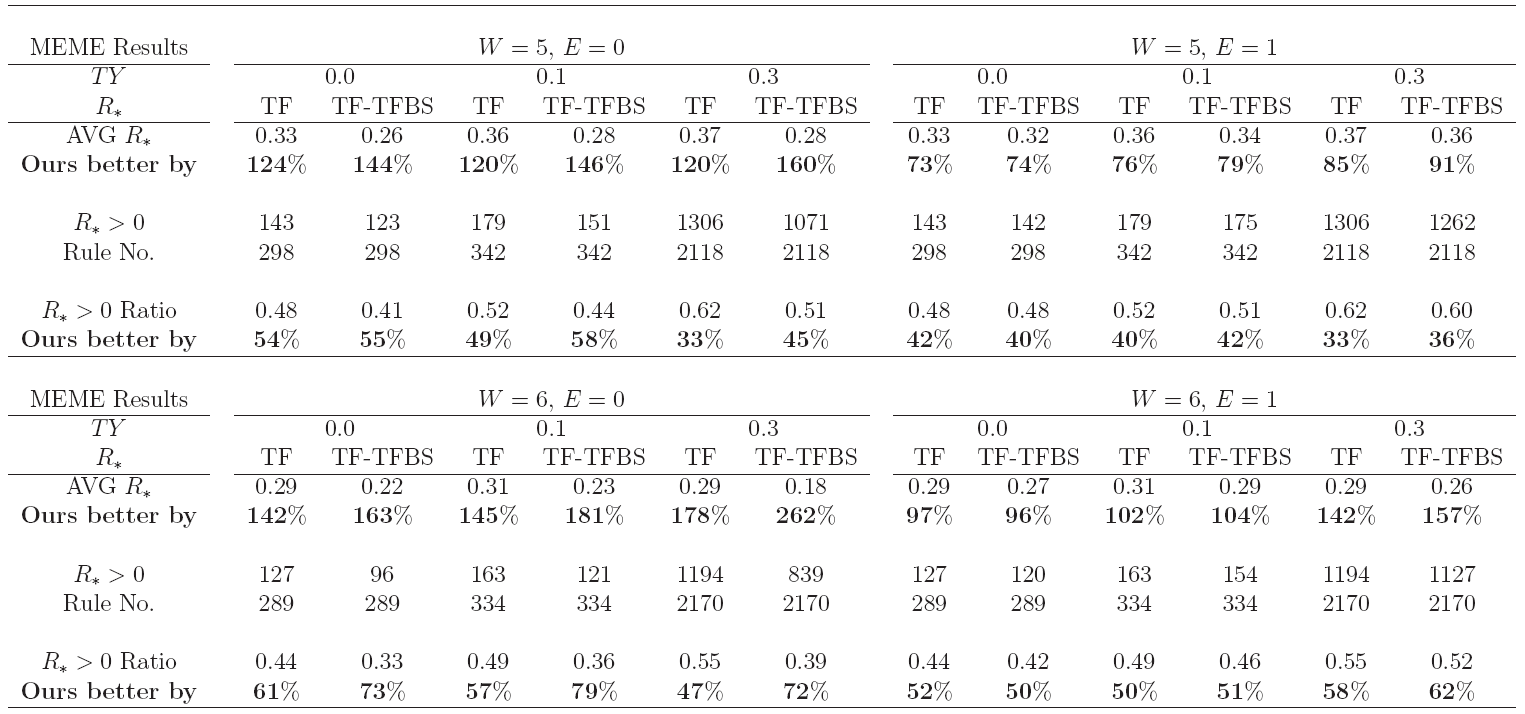 22
22
[Speaker Notes: R: verifiable rule ratio;]
Discussion
For the first time we generalize the exact TF-TFBS associated sequence patterns to approximate ones

 The discovered approximate TF-TFBS rules
Competitive performance with respect to verification ratios (R∗) on both TF and TF-TFBS aspects
Strong edge over exact rules and MEME results
Demonstration of the flexibility of specific positions TF-TFBS binding (further biological verification with NCBI independent protein records!)
23
23
Discussion
Great and promising direction for further discovering protein-DNA interactions

 Future Work
Formal models for whole associated TF-TFBS rules
Advanced Search algorithms for motifs
Associating multiple short TF-TFBS rules
Handling uncertainty such as widths
24
24
III. Drug Discovery
Background: Docking VS Synthesis
SmartGrow
Experimental Results
Discussion
25
25
Background
Drug discovery by computational docking
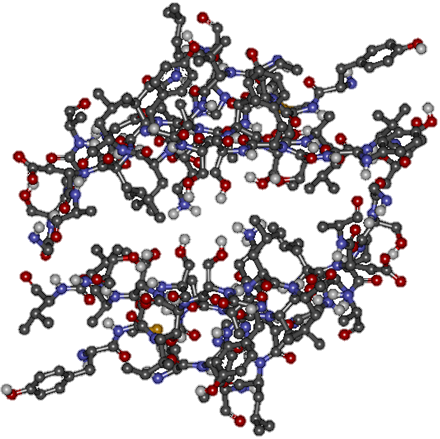 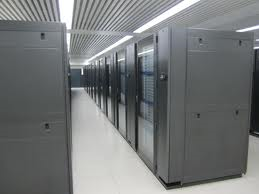 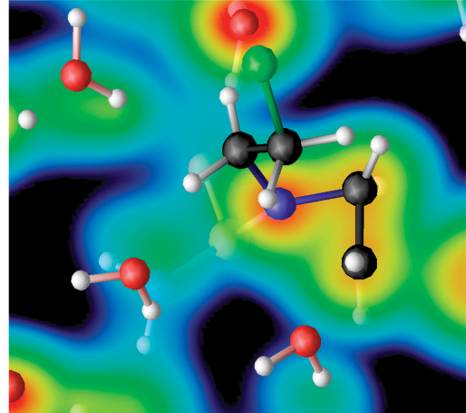 26
[Speaker Notes: Drug discovery is a very huge field. Computational docking is part of the entire drug discovery project.
According to a nature paper, computational docking accounts for 10% of the entire drug discovery project. In the coming decade, this ratio will increase to 20% because of two major reasons: more and more protein structures are being revealed and the computational power is evolving dramatically. Therefore, scientists prefer computer simulations over wet lab experiments.]
Computational Docking
Docking
Translate and rotate the ligand
Predict binding affinity

AutoDock Vina
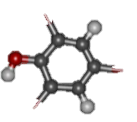 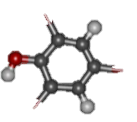 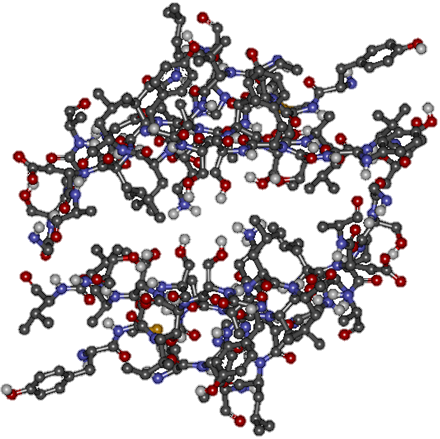 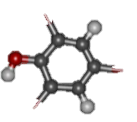 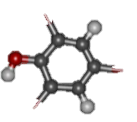 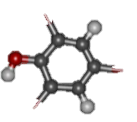 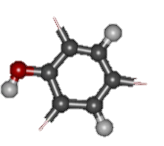 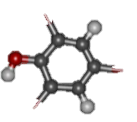 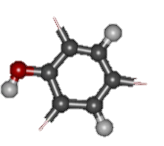 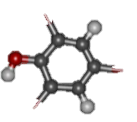 Docking
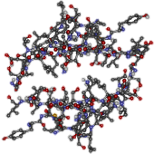 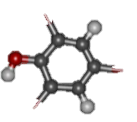 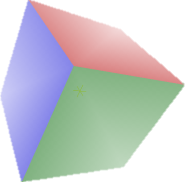 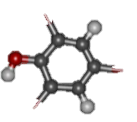 27
Computational Docking
Search space
Catalytic site or
allosteric site
Blind docking
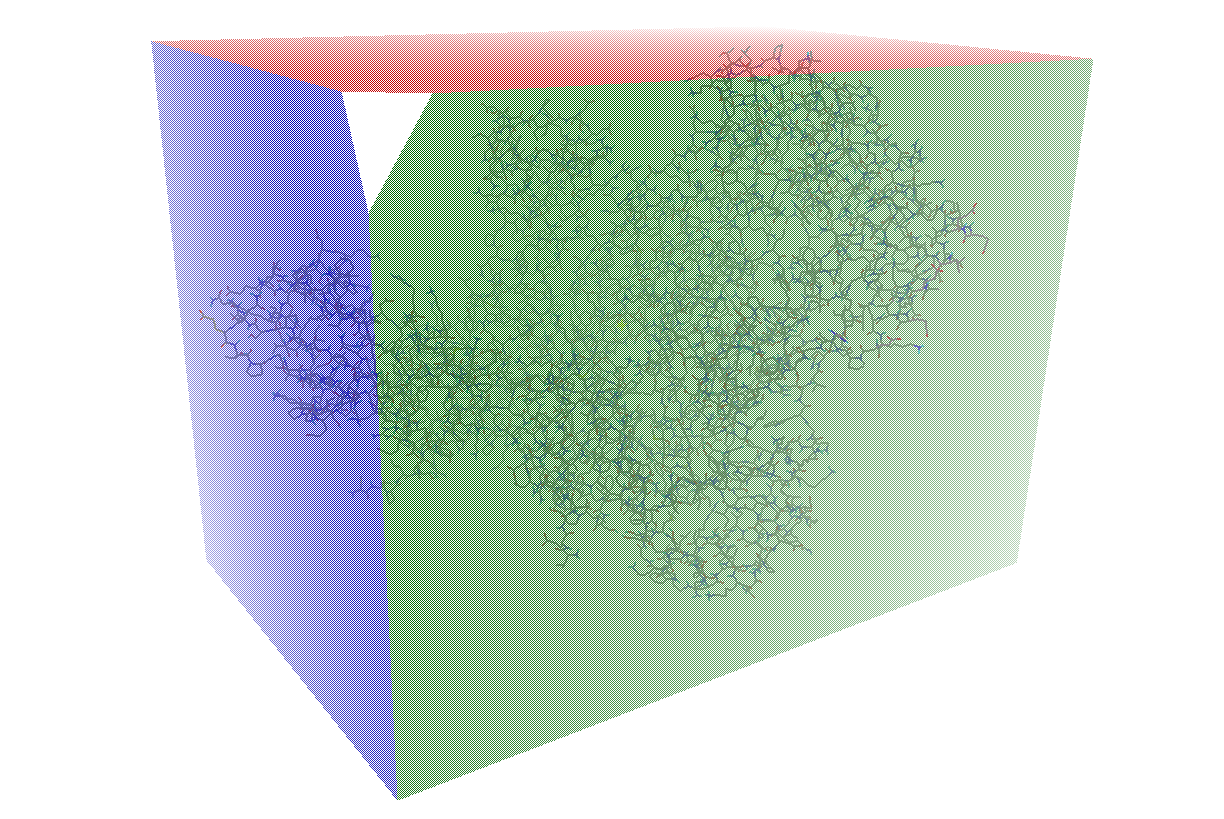 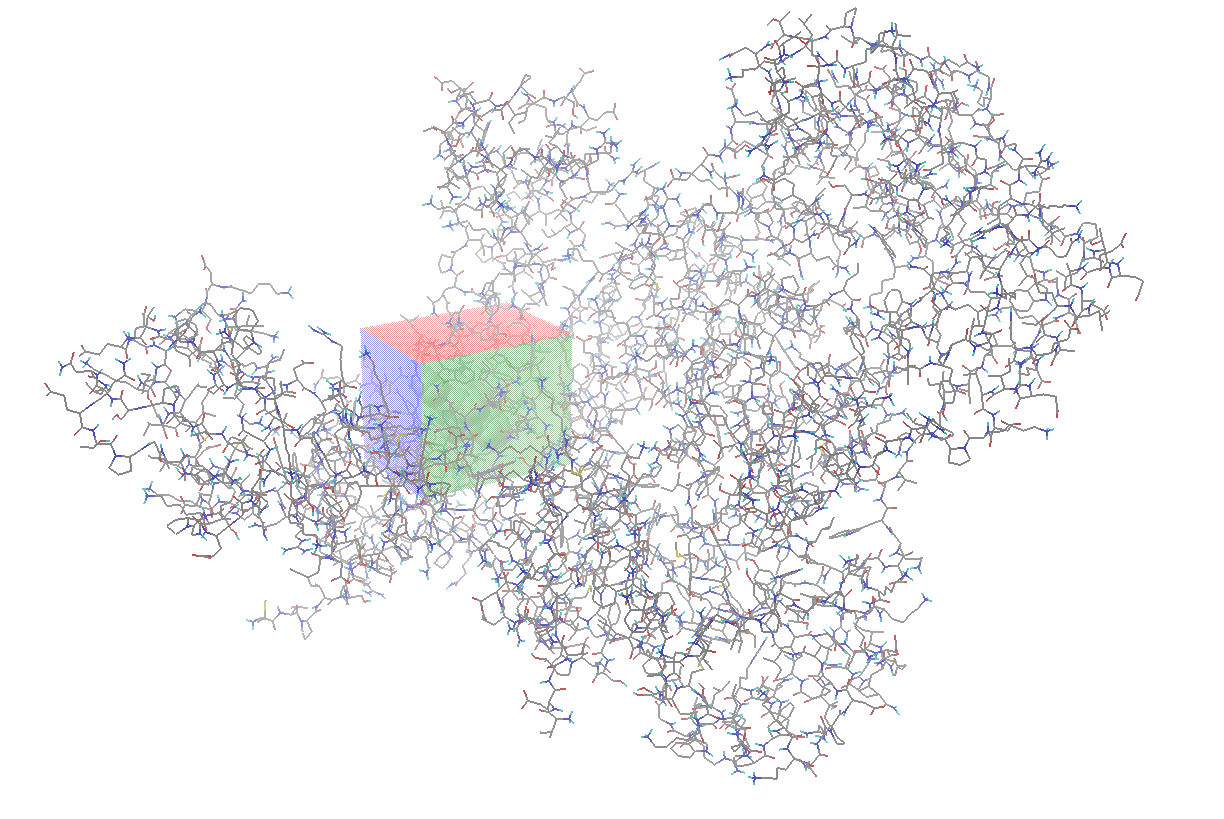 28
[Speaker Notes: We may define the search space to cover the entire protein. This approach is regarded as blind docking because we try to dock the ligand to every possible position blindly. However, in most cases, we restrict the search space to a particular domain, which is usually a catalytic site or allosteric site of the protein.]
Computational Synthesis
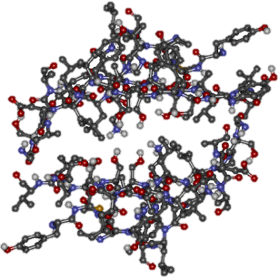 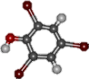 Virtual screening        Synthesis strategy
1060 – 10100 drug-like molecules.
Grows an initial scaffold by adding fragments.




Selection of linker hydrogen atoms
Placement of fragment in 3D space
Selection of fragments out of dozens
Combinatorial optimization problem
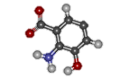 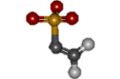 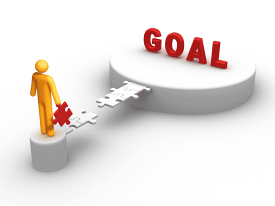 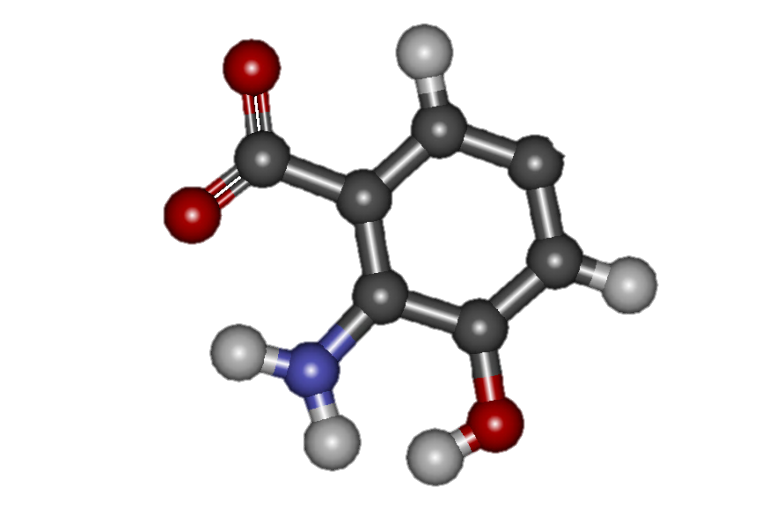 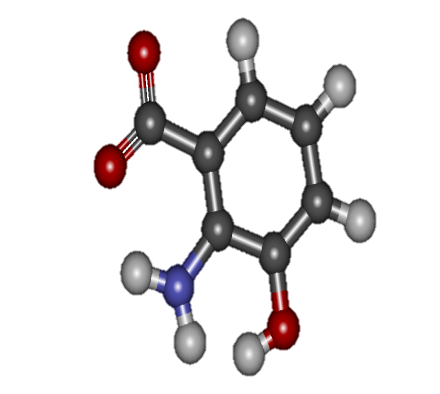 Single bond length
C-C:  1.530 Å
N-N: 1.425 Å
C-N:  1.469 Å
O-O: 1.469 Å
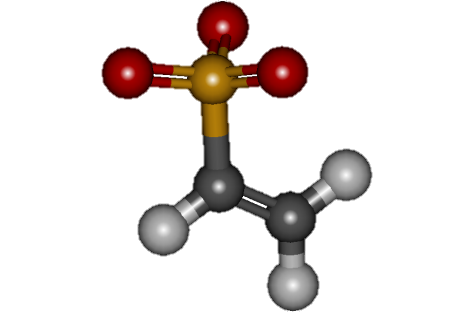 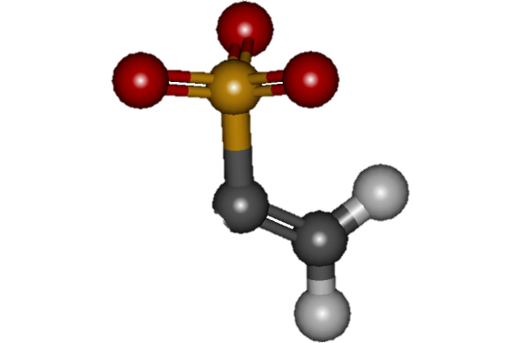 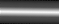 Synthesize ligands that have higher binding affinities.
Genetic Algorithm
(GA)
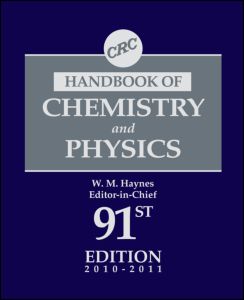 29
[Speaker Notes: Given a protein, we try to dock more than one ligand to the protein, and find out which ligand has the highest binding affinity. The number of ligands to dock is usually in the magnitude of millions. This kind of massive docking is known as virtual screening.
According to a nature paper, …, it is totally impossible to dock all the available ligands.
Therefore, a new strategy called synthesis was born, which basically grows …]
Computational Synthesis
AutoGrow (GA based)
Mutation




Crossover
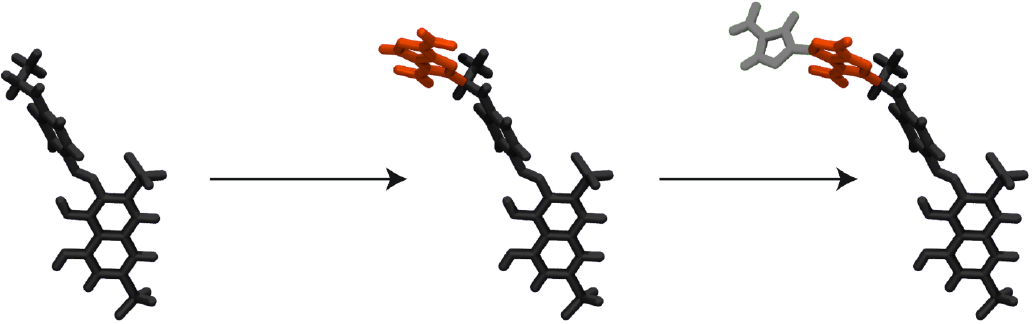 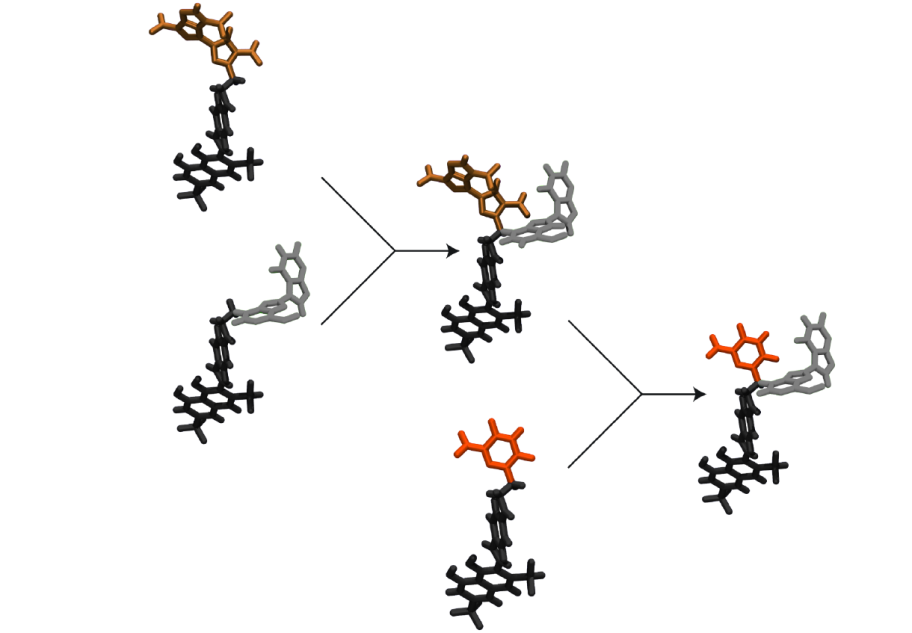 30
Motivations
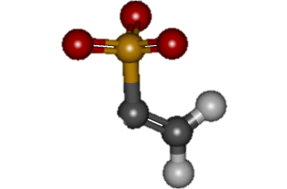 Disadvantages of AutoGrow
Functionally
Can only form single bond
No way for double bond, ring joining
No support for P and 2-letter elements, e.g. Cl, Br
ATP, Etravirine
Drug-like properties ignored
Excessively large
Not absorbable

Computationally
Extremely slow, > 3h for one run on an 8-core PC
Fail to run under Windows
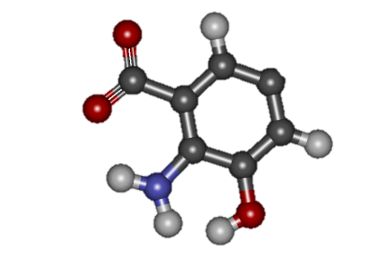 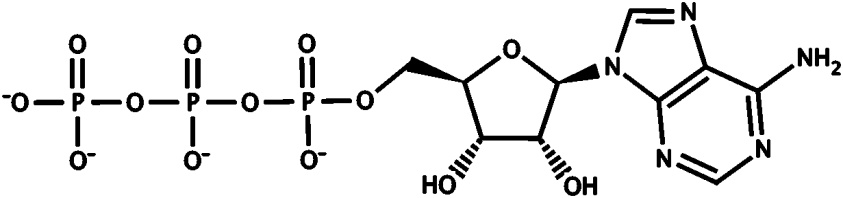 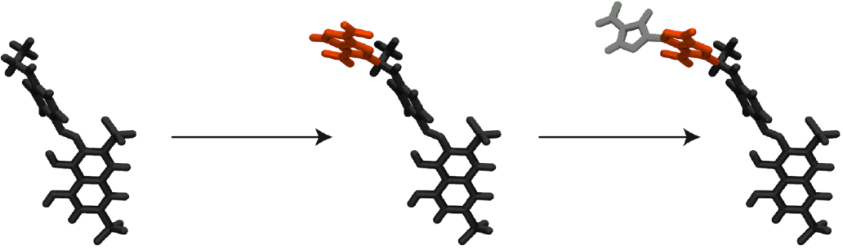 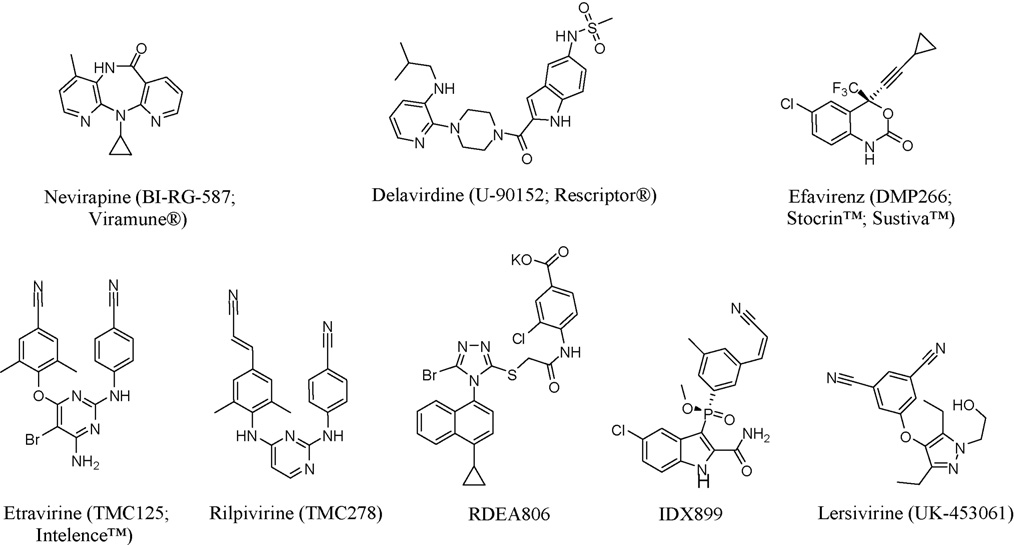 31
[Speaker Notes: ATP…: existing drugs;]
Objectives
Development of SmartGrow
Functionally
Ligand diversity
Split, merging, ring joining
Support for P and Cl, Br
Druggability testing
Lipinski’s rule of five

Computationally
> 20% faster
C++ over Java
Cross platform
Linux and Windows
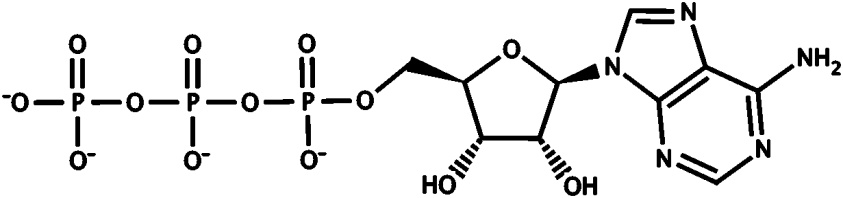 32
Flowchart
Number of generations
Computational docking
or scoring only
Weighted sum of molecular weights
Excessively large
Yes
33
Genetic Operators
Mutation
Crossover
A
A
I
C
C
I
D
B
I
B
34
Genetic Operators
A
Split
Merging
I
A
C
I
I
C
C
I
I
C
B
B
35
Experimental Results
Data Preparation
 Experiment Settings
 Results and Comparisons
36
Data Preparation
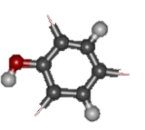 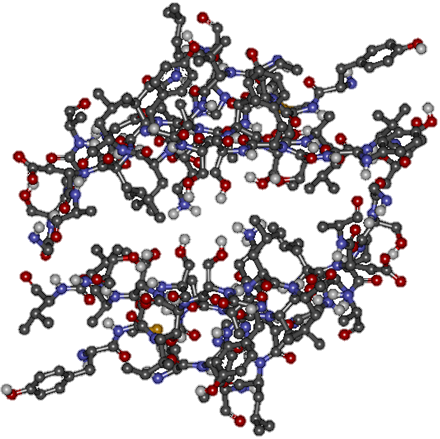 3 proteins from PDB





8 unique initial ligands
3 from PDB complexes
5 from ZINC

Fragment library
Small-fragment library
Provided by AutoGrow
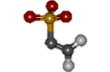 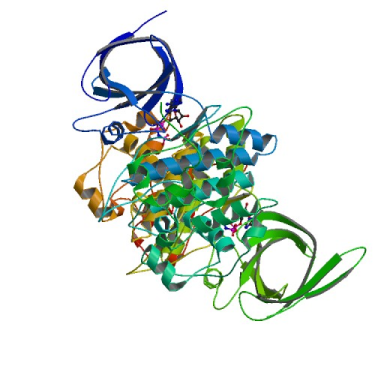 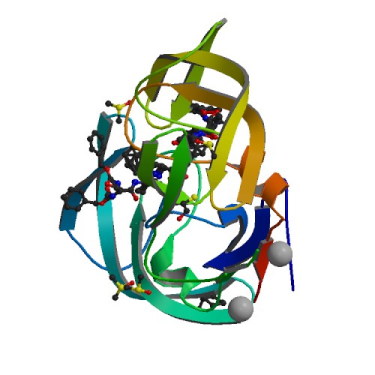 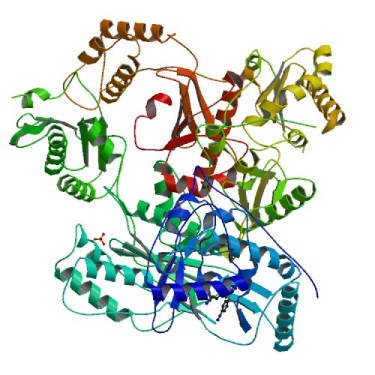 AIDS
AD
AIDS
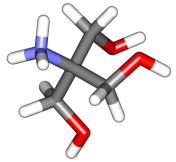 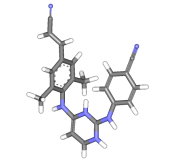 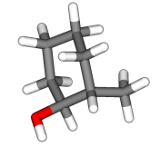 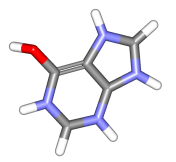 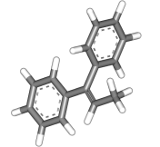 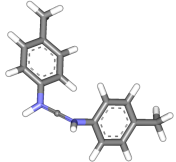 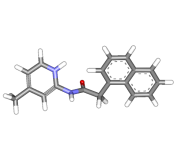 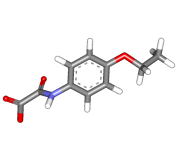 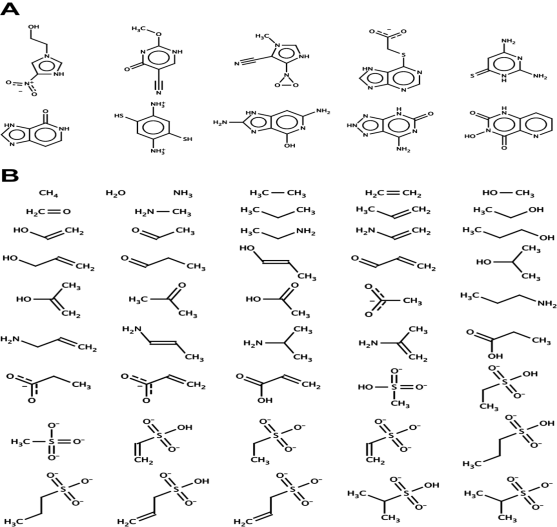 37
[Speaker Notes: We aimed to select receptors that are of real-life importance.]
18 Test Cases
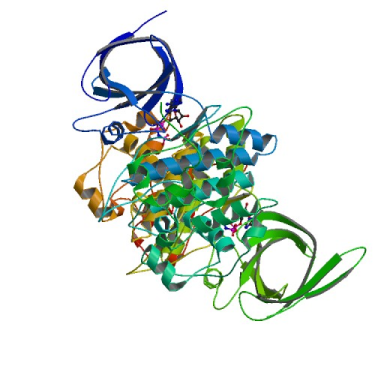 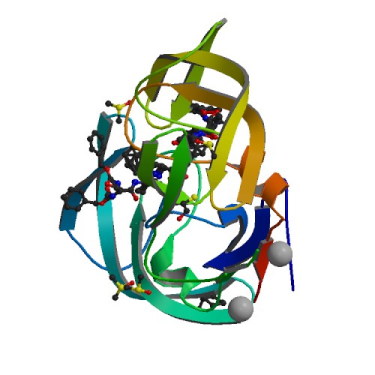 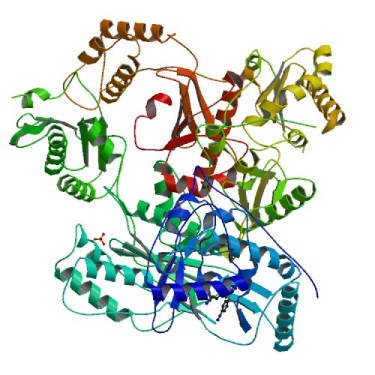 38
Fragment Library
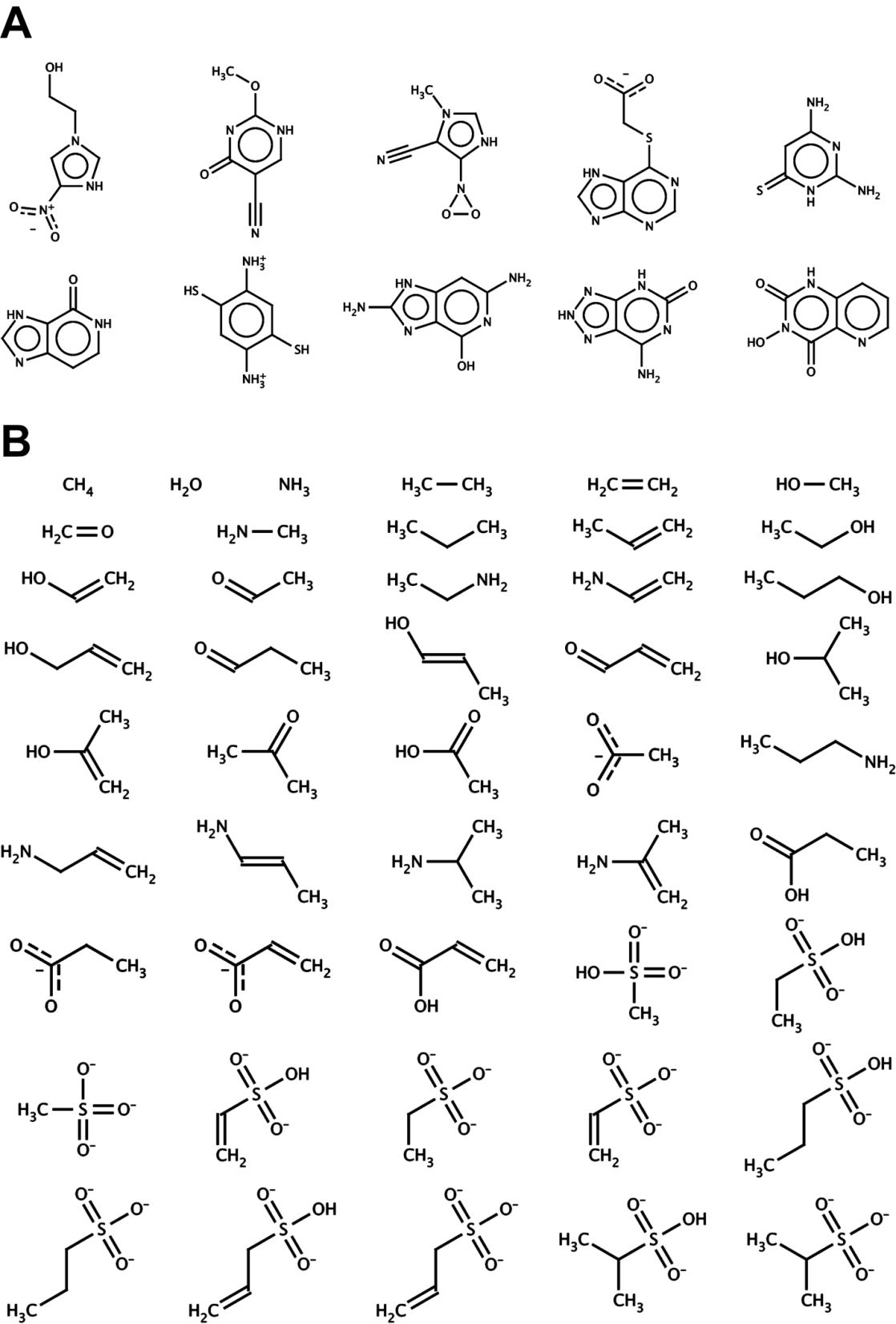 Small-fragment library
Provided by AutoGrow
46 fragments
3 to 15 atoms
Average 9.6 atoms
Standard deviation 2.8
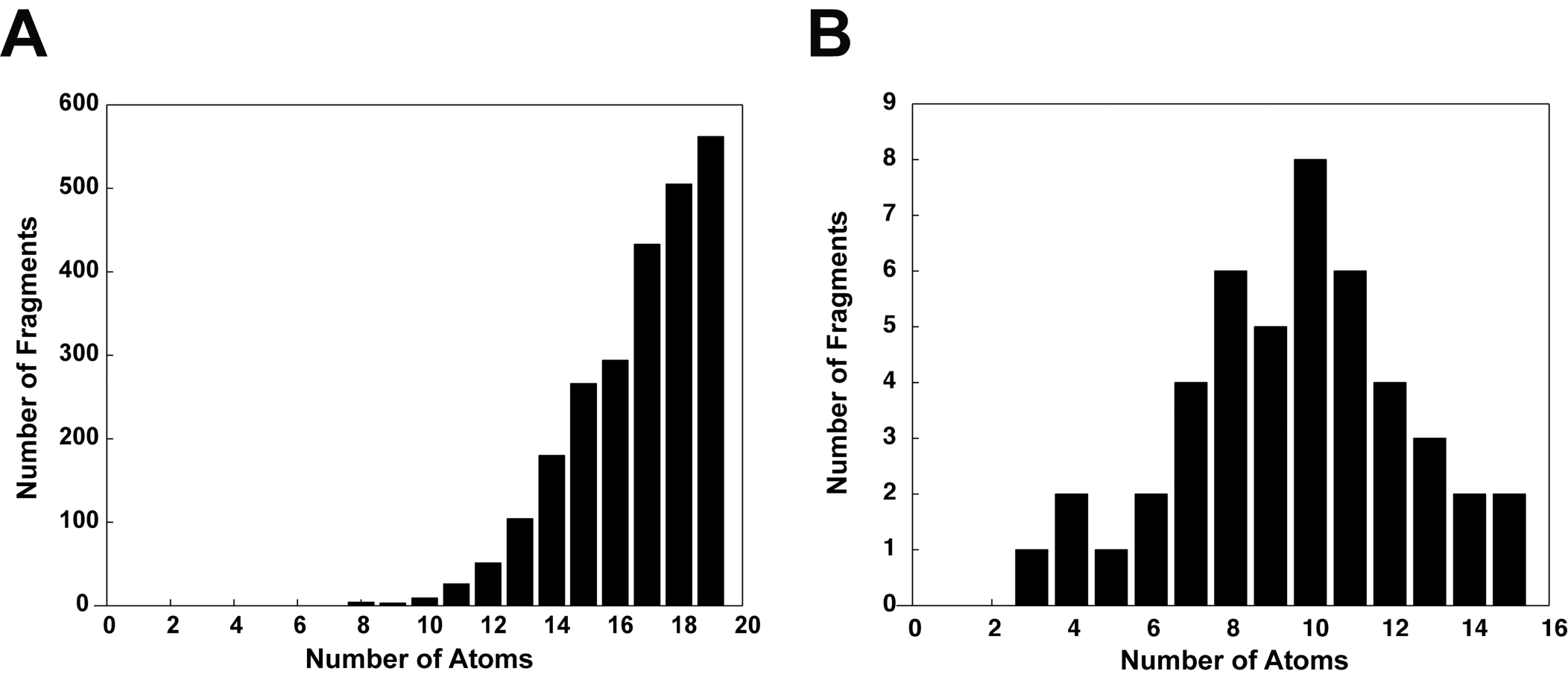 39
Parameter Settings
Dual Xeon Quad Core 2.4GHz, 32GB RAM, Ubuntu
AutoGrow:   18 testcases × 9 runs × 3.0 h = 486 h
SmartGrow: 18 testcases × 9 runs × 2.4 h = 388 h
Run time for one testcase
3.0 h
2.4 h
40
Results: GSK3β-ZINC01019824
Initial ligand
-6.9, 194
AutoGrow
-11.9, 572
SmartGrow
-11.2, 505
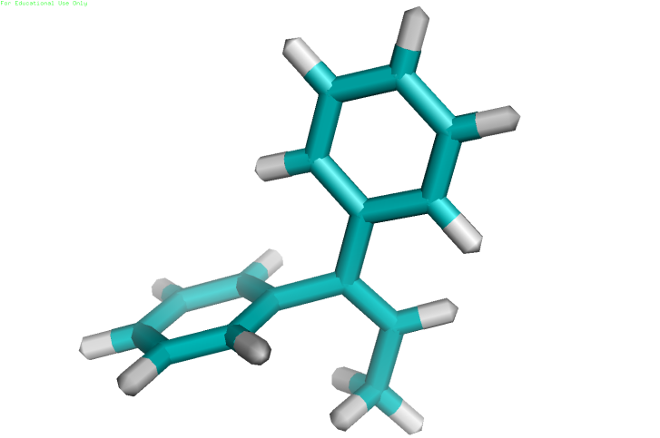 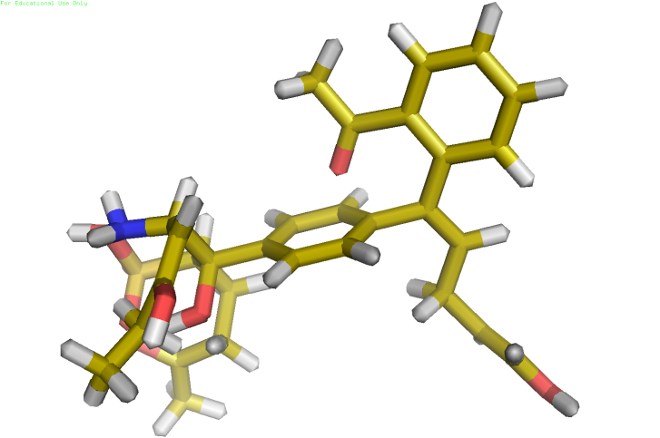 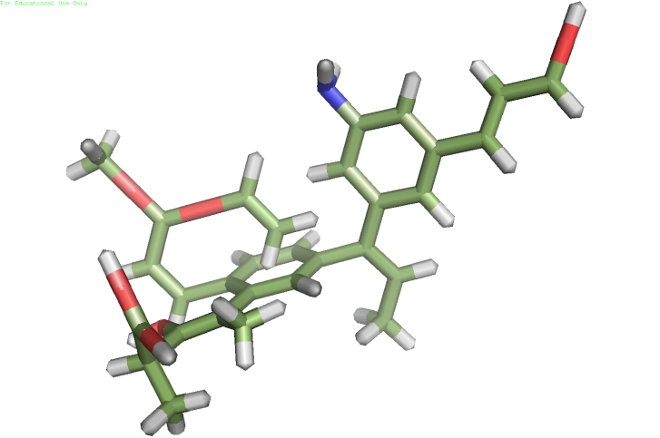 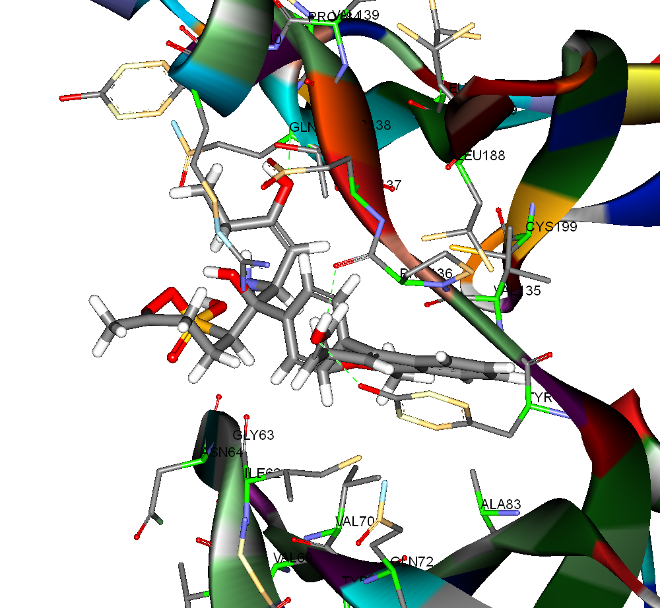 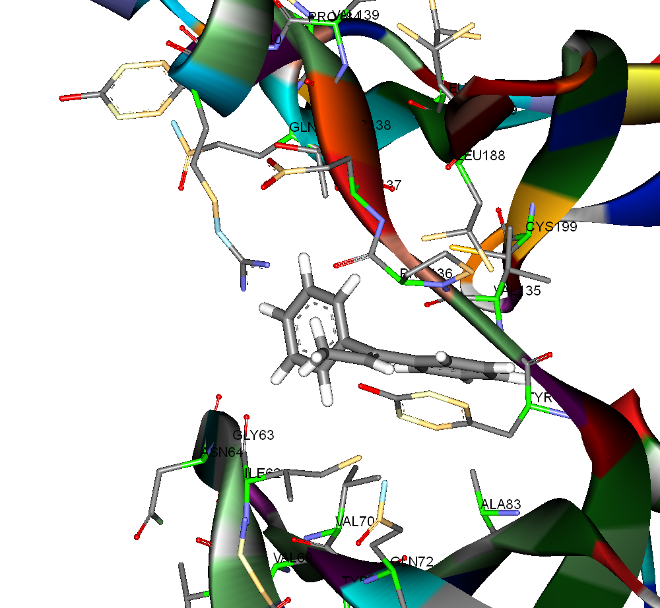 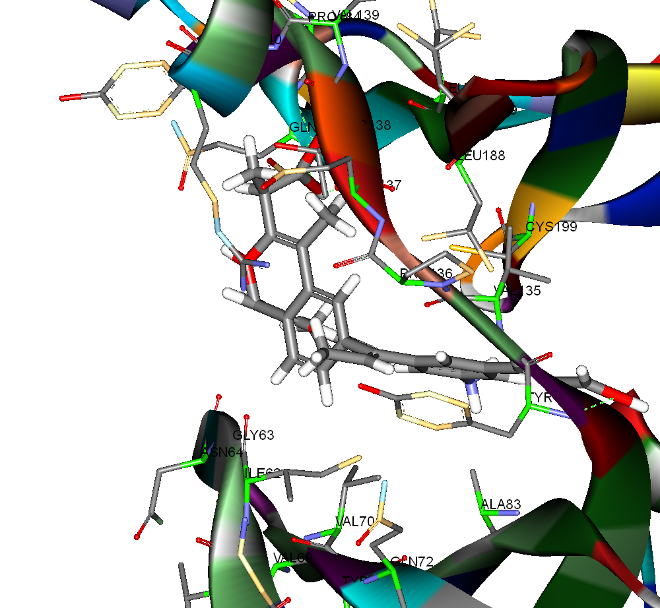 41
Results: HIV RT-ZINC08442219
Initial ligand
-9.1, 224
AutoGrow
-11.3, 433
SmartGrow
-11.8, 392
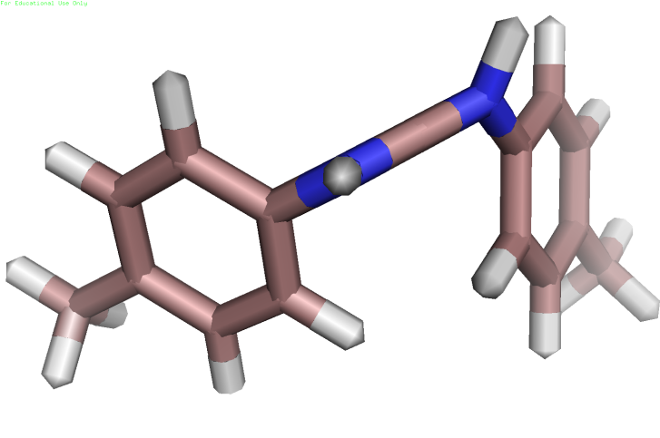 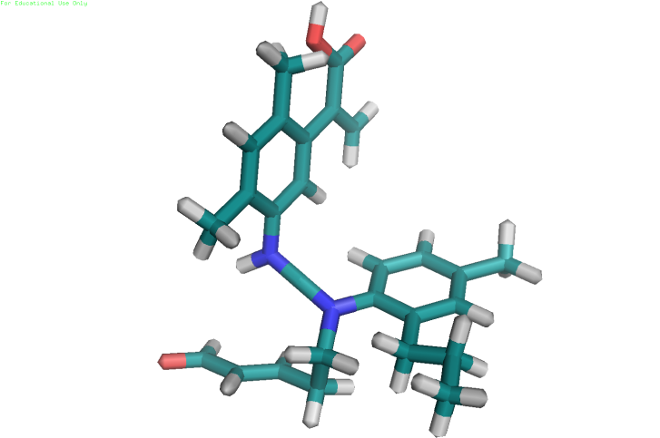 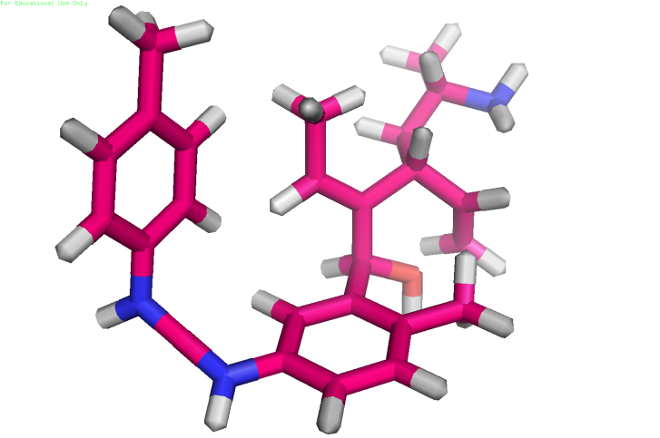 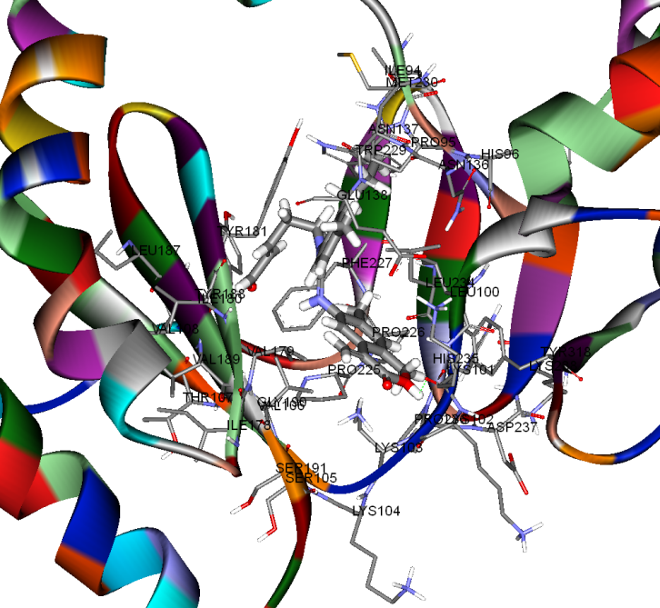 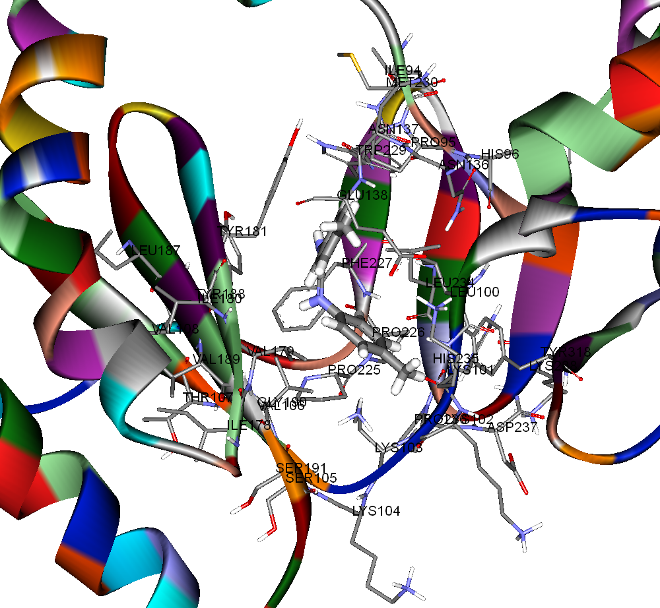 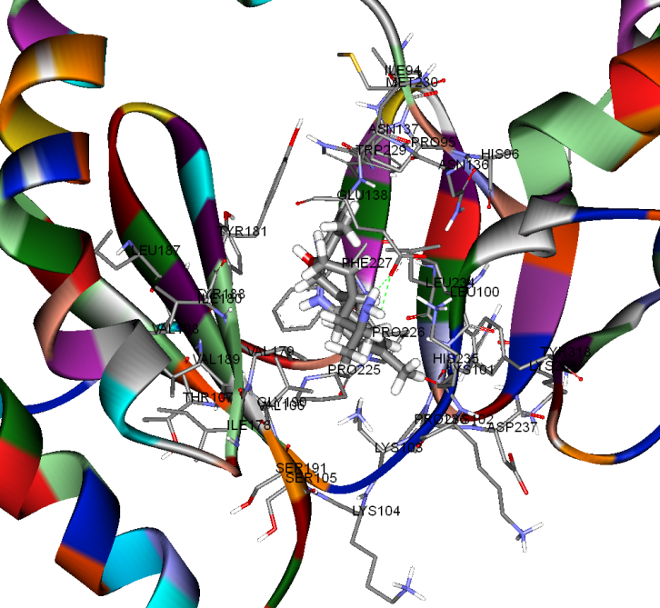 42
Results: HIV PR-ZINC20030231
Initial ligand
-4.9, 209
AutoGrow
-7.3, 683
SmartGrow
-7.5, 489
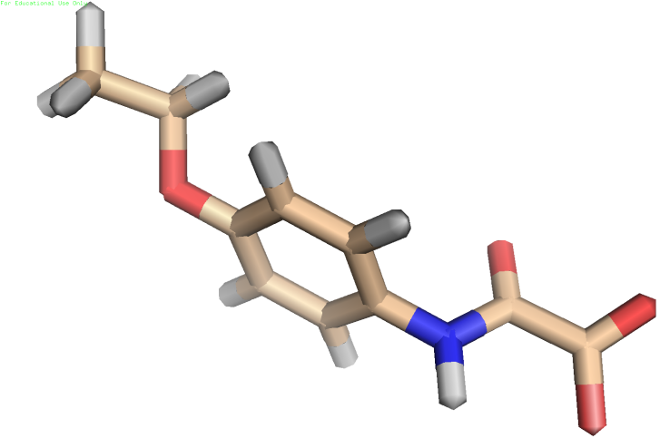 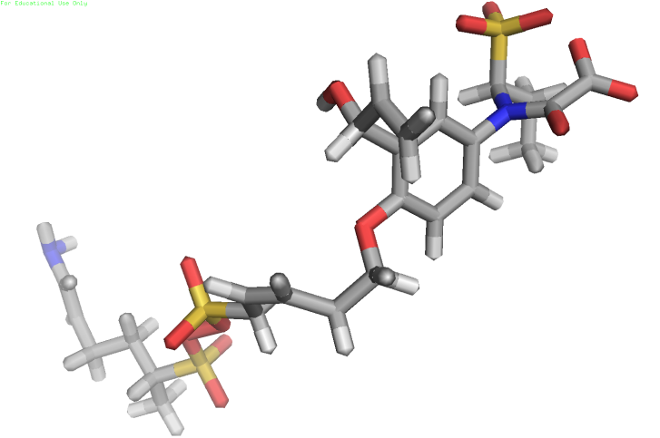 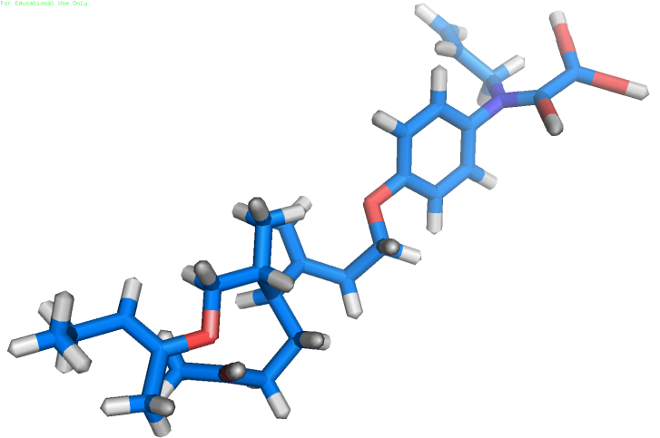 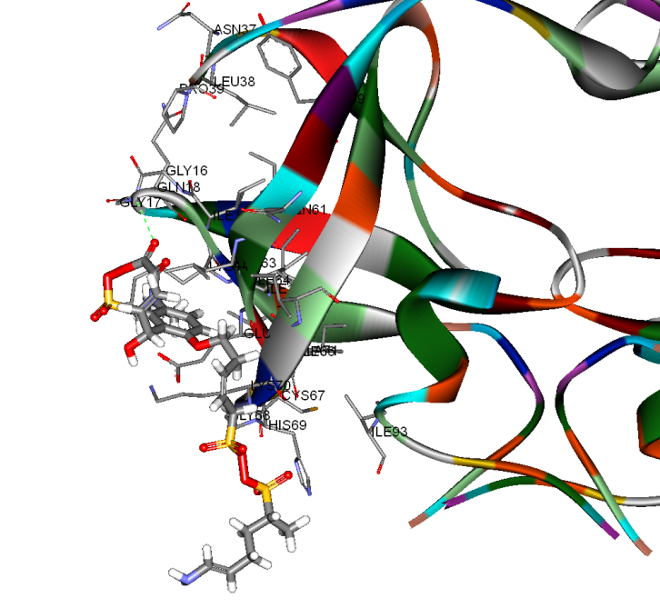 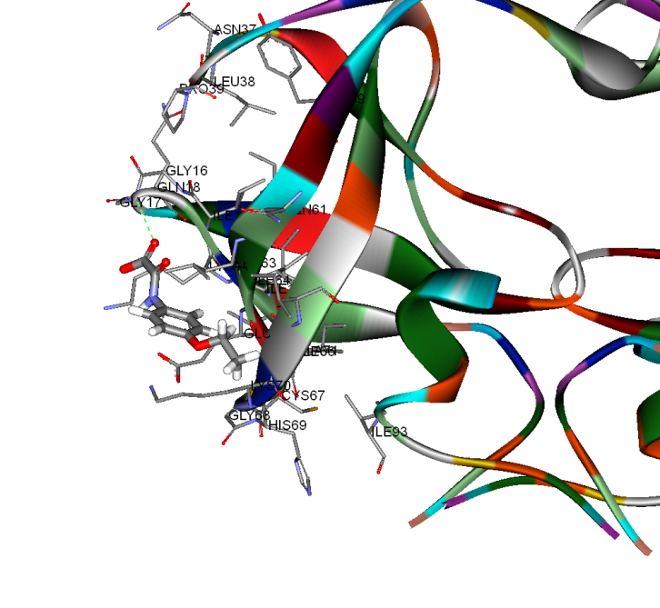 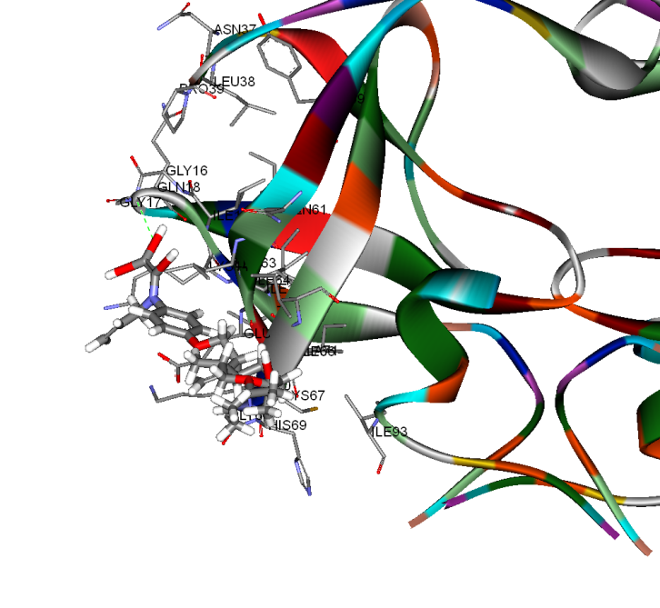 43
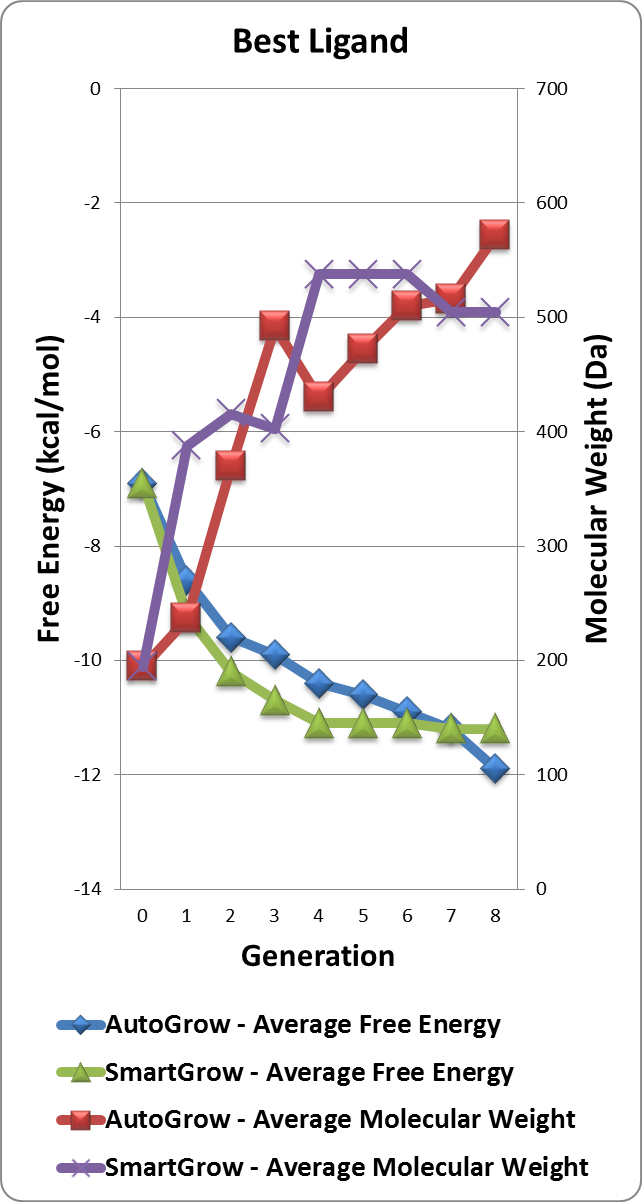 Results: GSK3β
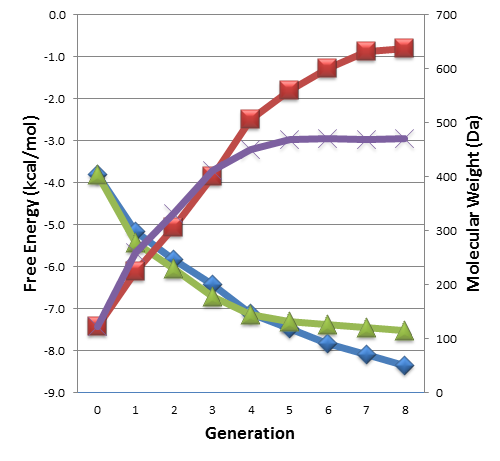 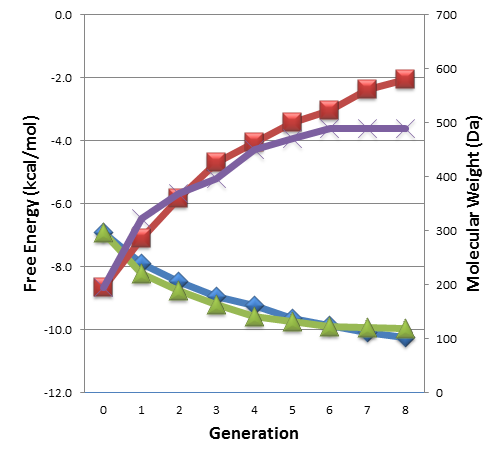 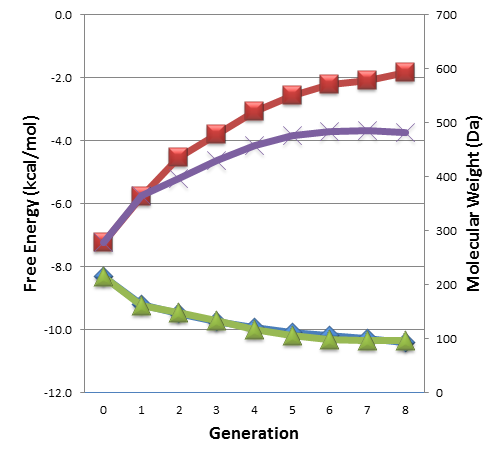 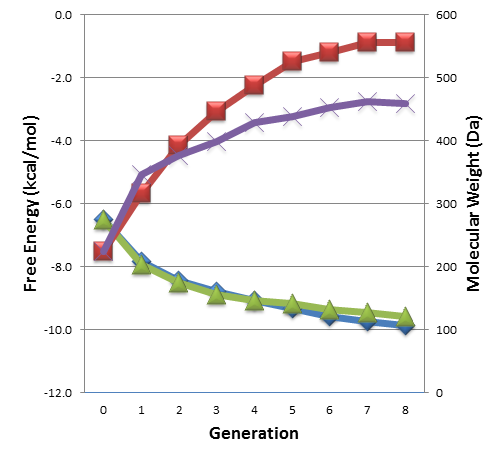 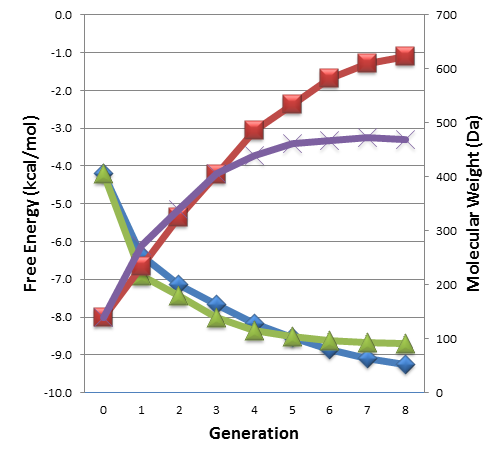 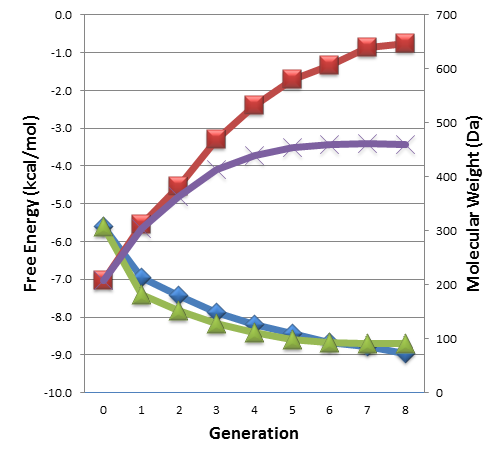 44
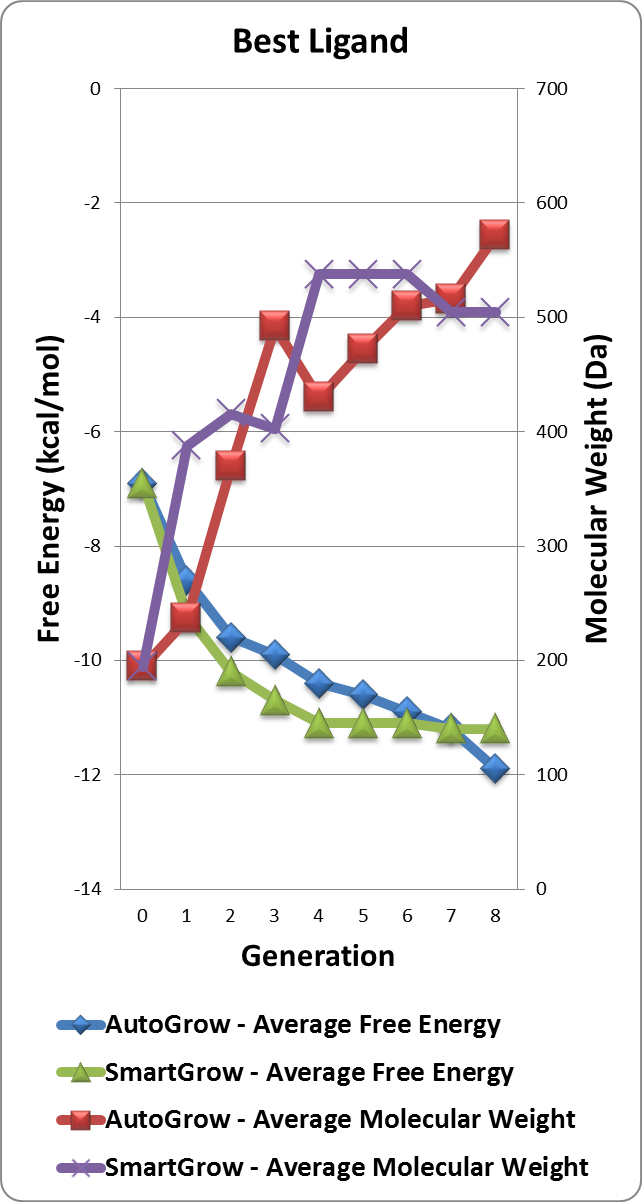 Results: HIV RT
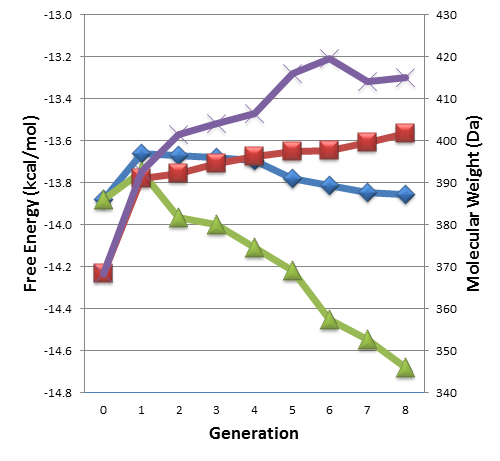 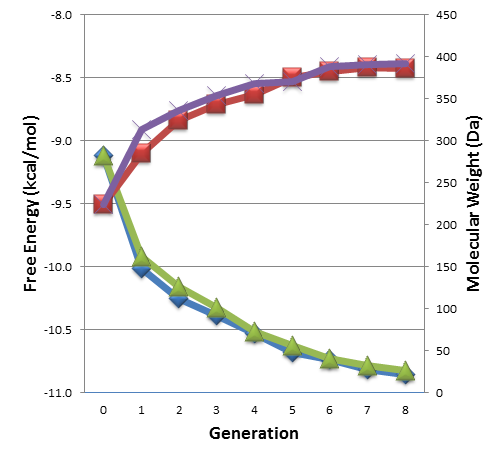 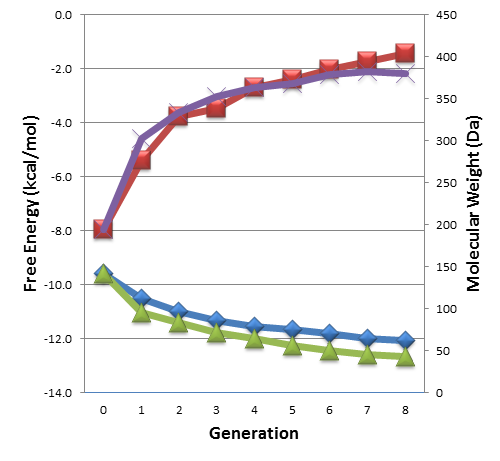 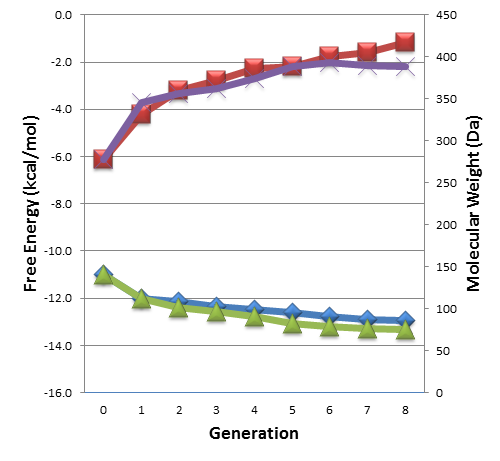 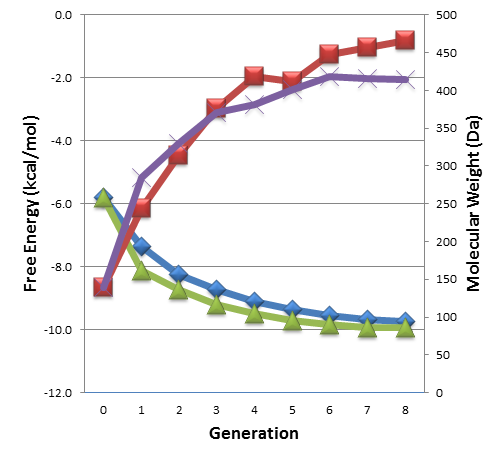 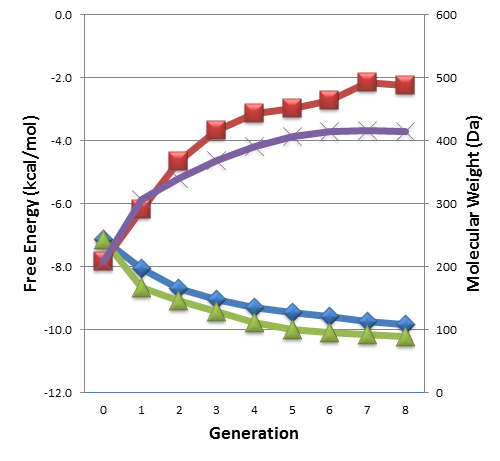 45
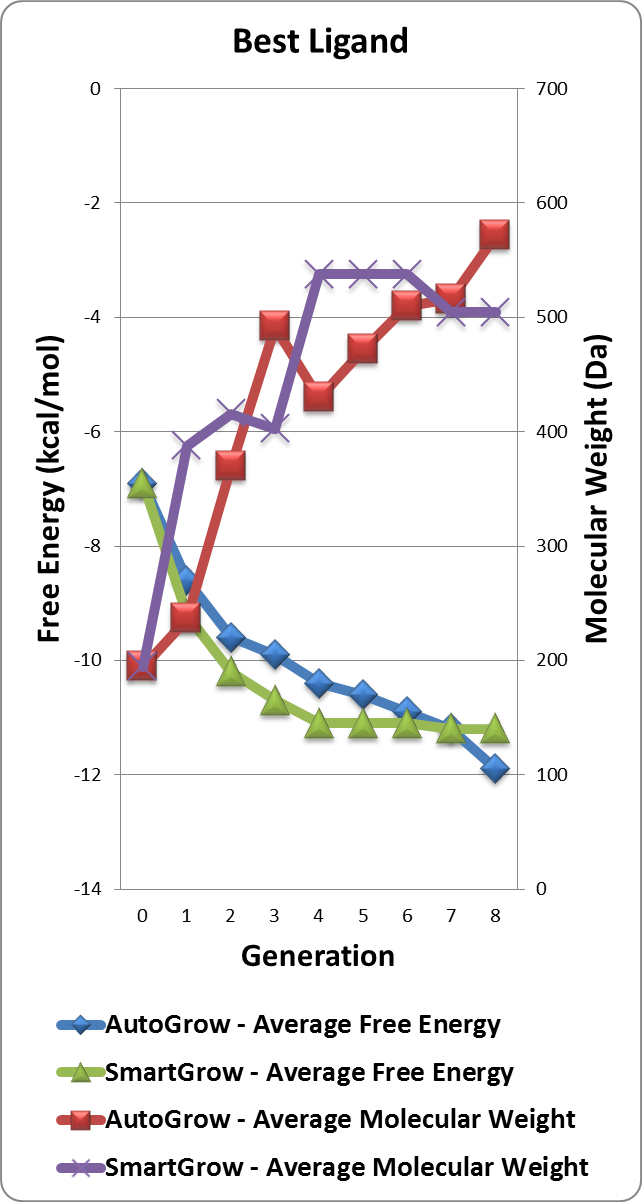 Results: HIV PR
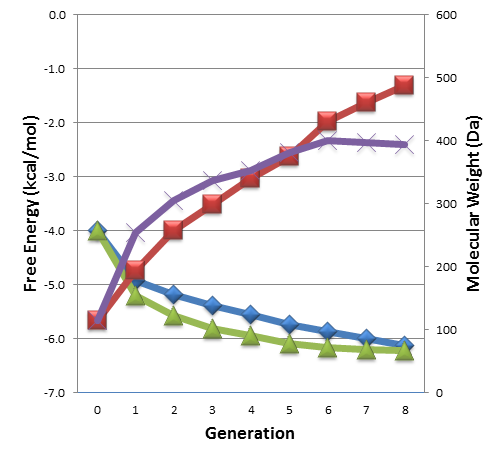 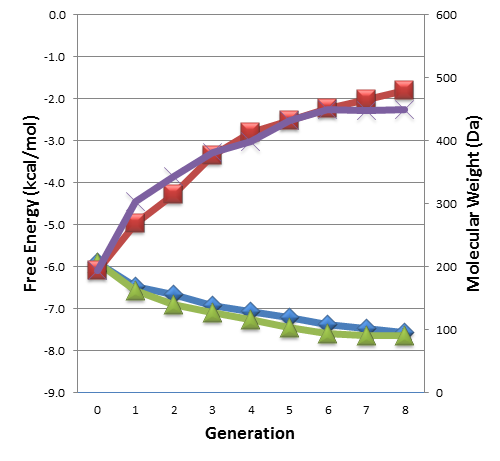 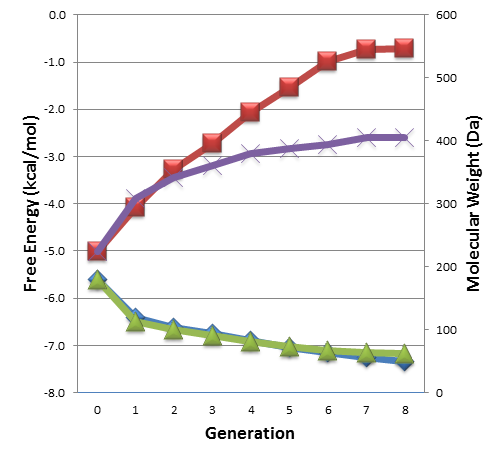 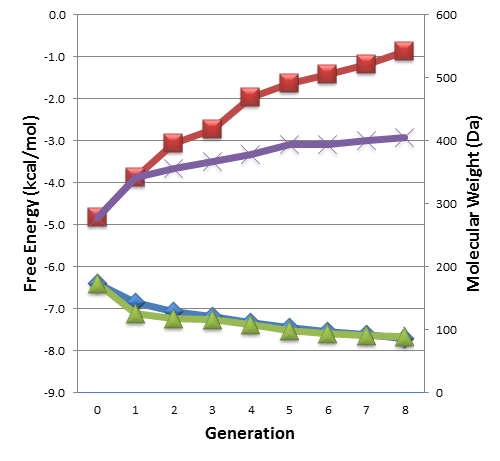 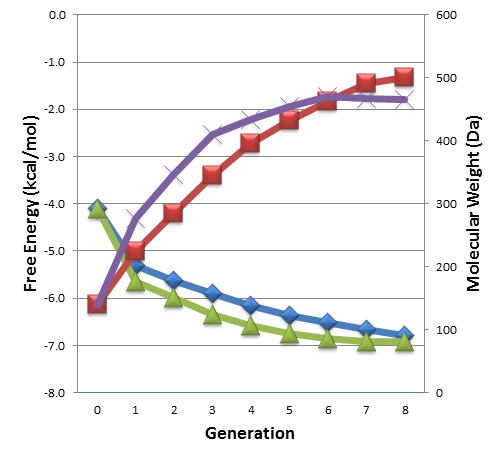 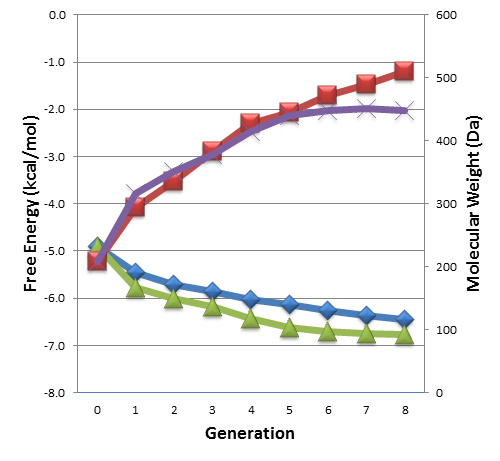 46
Results: Execution Time
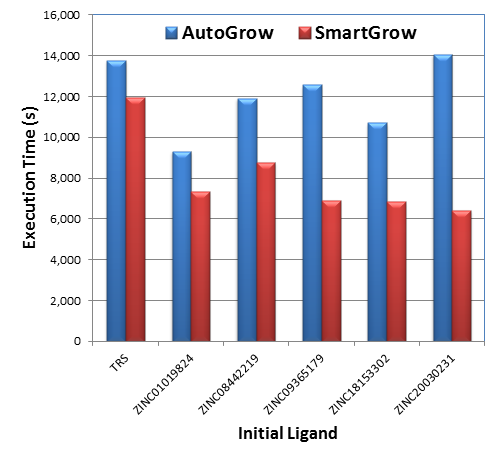 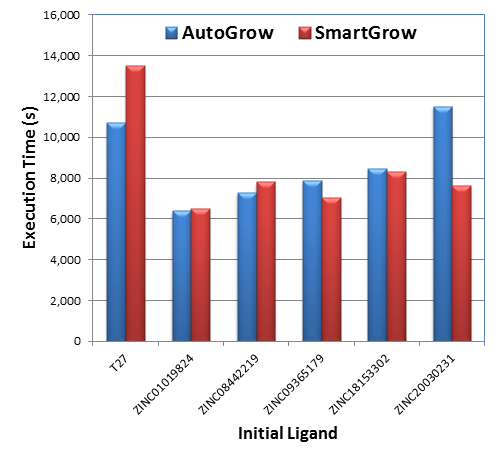 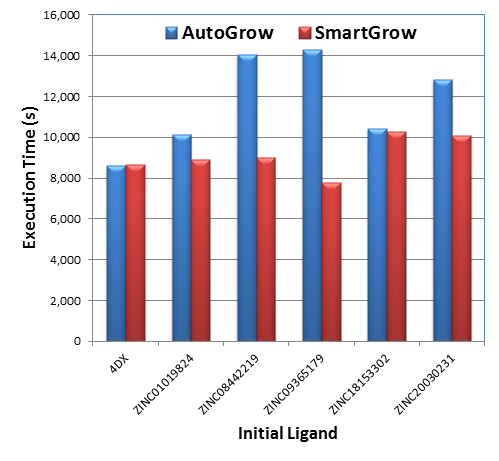 30%
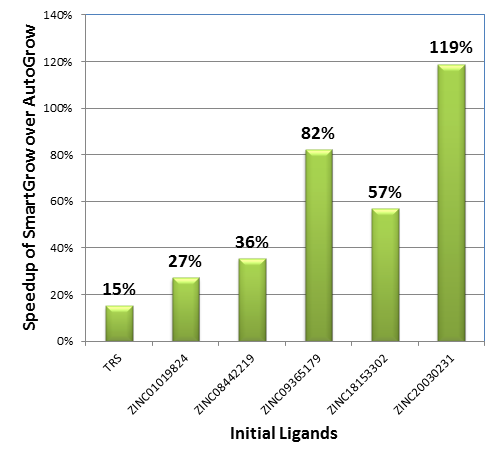 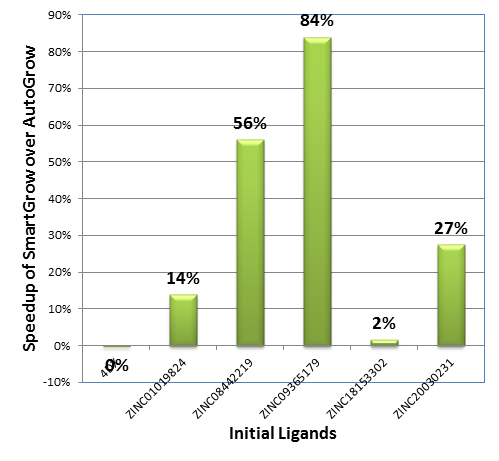 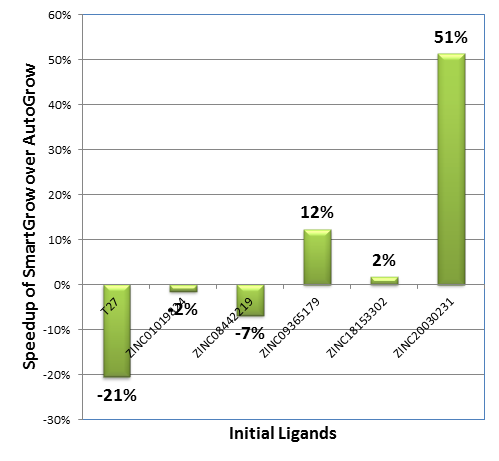 47
Results: Handling Phosphorus(P)
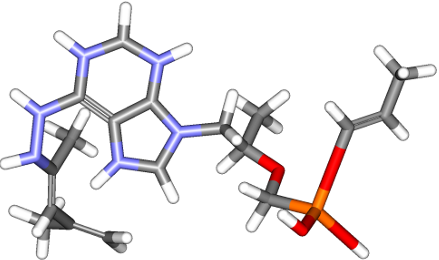 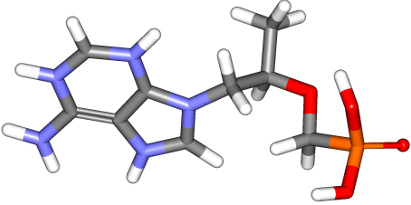 Synthesized ligand
by SmartGrow
Initial ligand
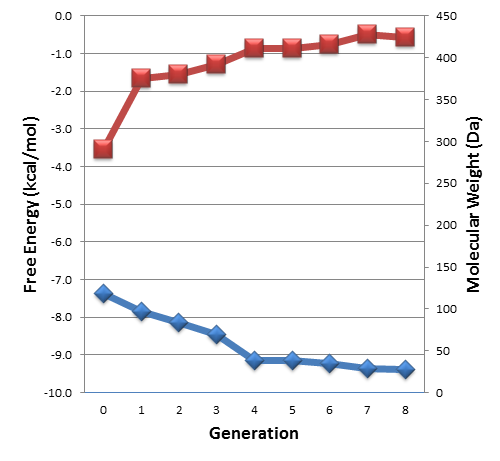 48
Discussion
SmartGrow

Functionally
An efficient tool for computational synthesis of potent ligands for drug discovery
Enriched ligand diversity
Split, merging, ring joining
Support for P and Cl, Br
Druggability testing
Low molecular weight, < 500 Da

Computationally
20% ~ 30% faster, avg. 2.4 h for one run
Cross platform
Linux and Windows
49
[Speaker Notes: BR: Bromine; Cl: chlorine; P: Phosphorus;]
Future Improvements
Integrate SmartGrow into AutoDock Vina
Receptor structure
Uniform interface
File I/O reduced

ADMET
Adsorption, Distribution, Metabolism, Excretion, and Toxicity

Parallelization by GPU hardware

Web interface

Real life applications
Alzheimer’s Disease, HIV/AIDS, HBV (liver cancer)
50
IV. Discussion and Conclusion
Summary
 Discussion
51
Summary
In this lecture
A brief introduction to Bioinformatics research problems 
Discovering approximate protein-DNA interaction sequence patterns for better understanding gene regulation (the essential control mechanisms of life)
Drug synthesis based on synthesizing drug candidates and optimizing the conformations of 3D protein-ligand interactions effectively and efficiently with computers
Encouraging results have been achieved and promising direction has been pointed out
52
Discussion
Bioinformatics becomes more and more important in life sciences and biomedical applications
 Most computational fields (ranging from string algorithms to graphics) have applications in Bioinformatics
 Still long way to go (strong potentials to explore)
 Massive data are available but annotations are still limited
 Lack of full knowledge in many biological mechanisms
 Biological systems are very complicated and stochastic
53
The End
Thank you!
 Q&A
54
Appendix
II: Results and Analysis: Statistical Significance 
III: The details for the 3 proteins and the 8 ligands used in the experiments
55
II: Results and Analysis
Statistical Significance (W=5)
Simulated on over 100,000 rules for each setting
The majority (64%-79%) for RTF-TFBS are statistically significant
For E=0, although the 0.05<p(RTF≥1)<0.07, the majority (74%-82%) achieve the best possible p-values
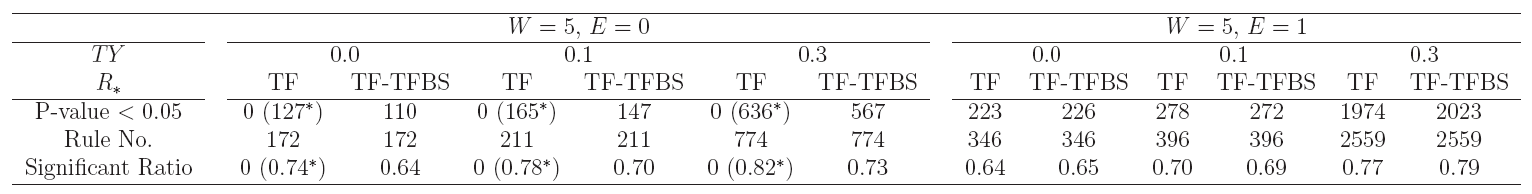 56
56
III: 3 proteins
Glycogen synthase kinase 3 beta (GSK3β)
Alzheimer's disease (AD), Type-2 diabetes
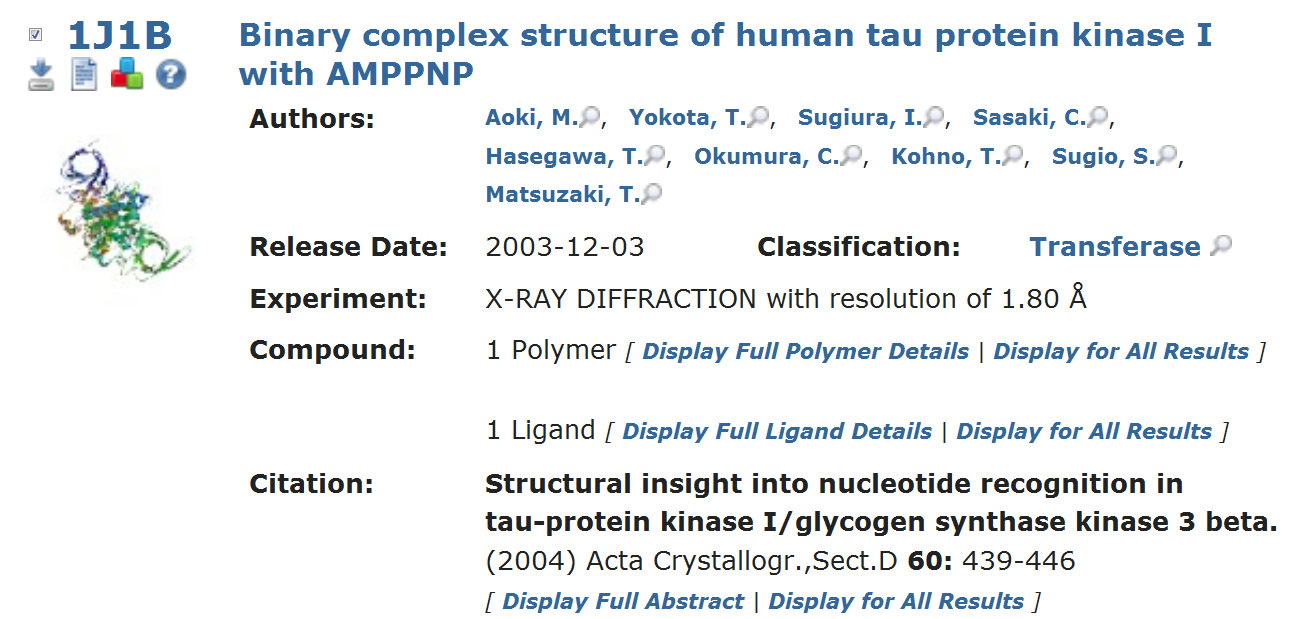 57
Source: Protein Data Bank
[Speaker Notes: Glycogen synthase kinase 3 beta (GSK3) is a theoretically promising pharmacotherapeutic target for the treatment of several human diseases, including type-2 diabetes [20] and Alzheimer's disease (AD) [13].]
3 proteins
HIV reverse transcriptase (HIV RT)
AIDS
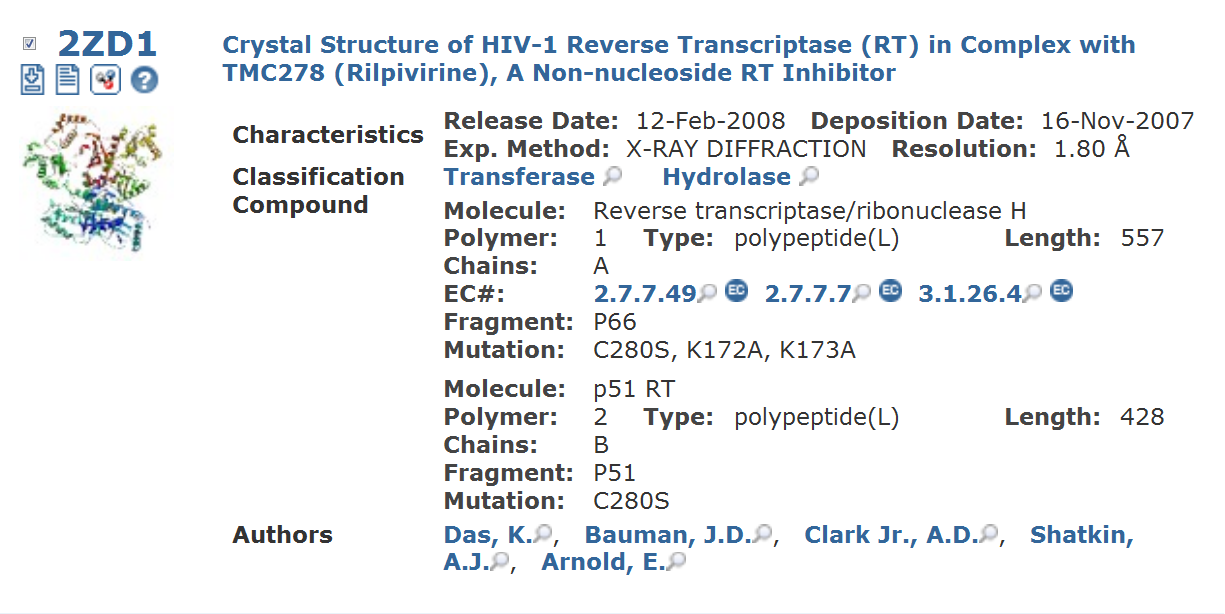 58
Source: Protein Data Bank
3 proteins
HIV protease (HIV PR)
AIDS
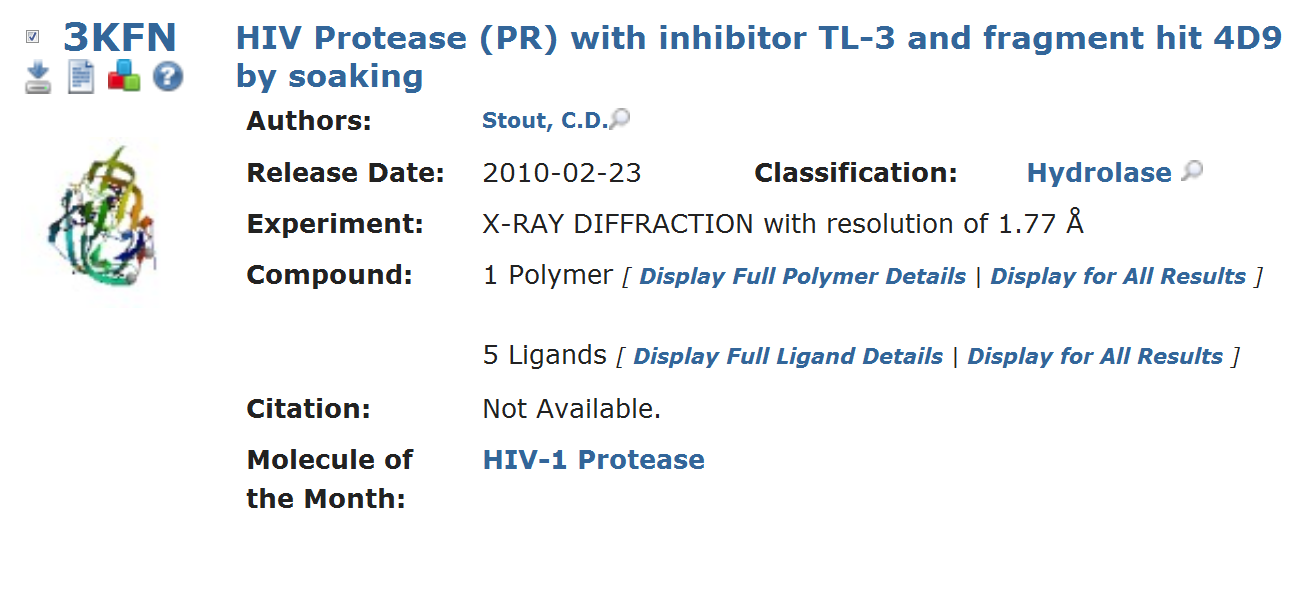 59
Source: Protein Data Bank
8 unique initial ligands
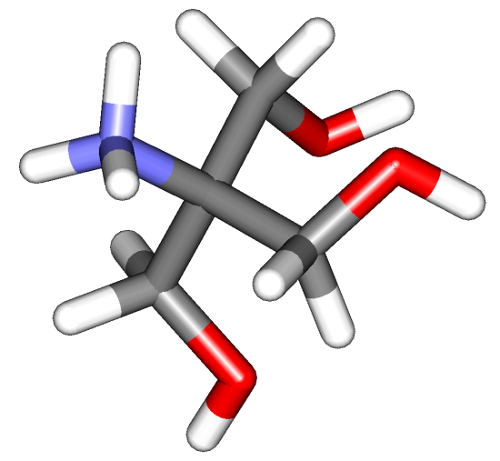 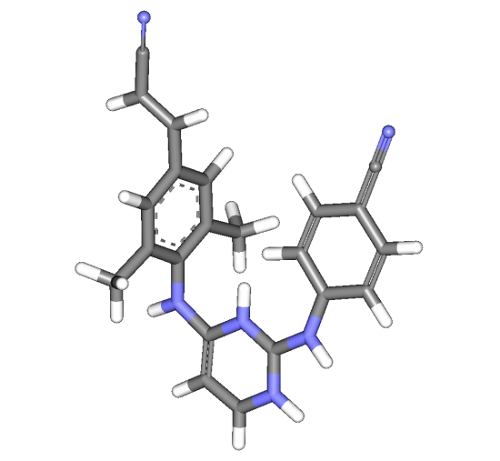 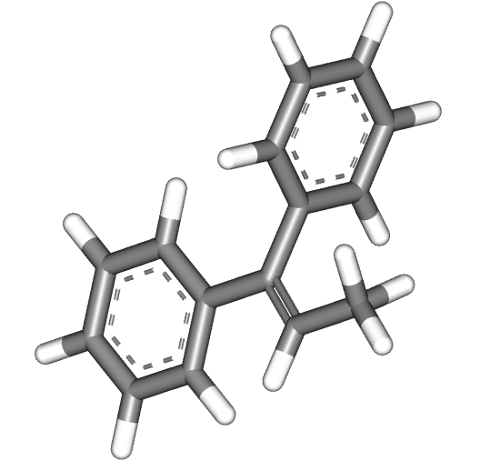 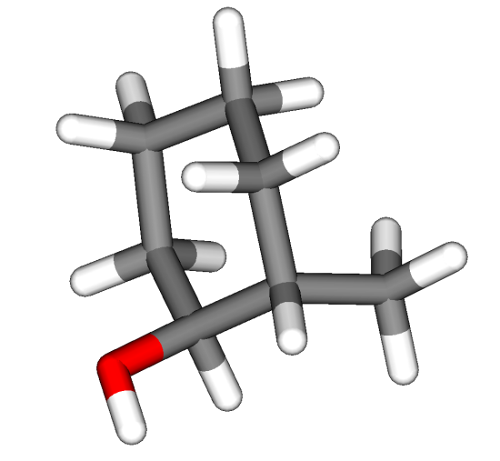 T27
373 Da
4DX
114 Da
ZINC01019824
194 Da
TRS
122 Da
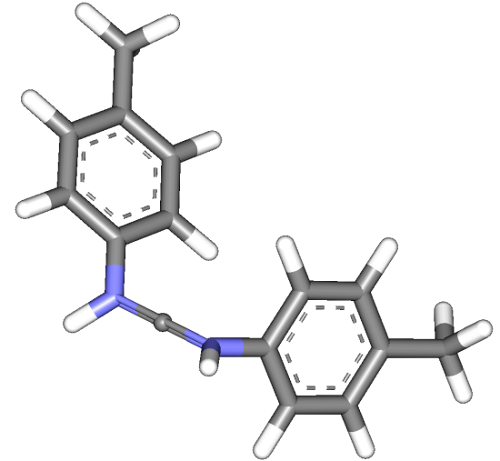 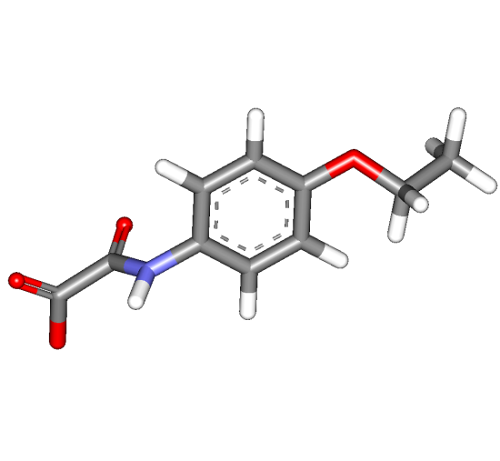 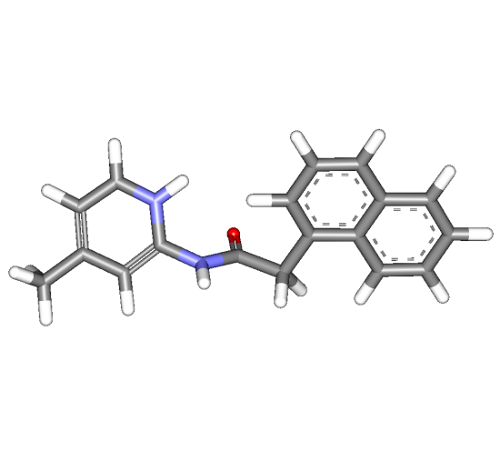 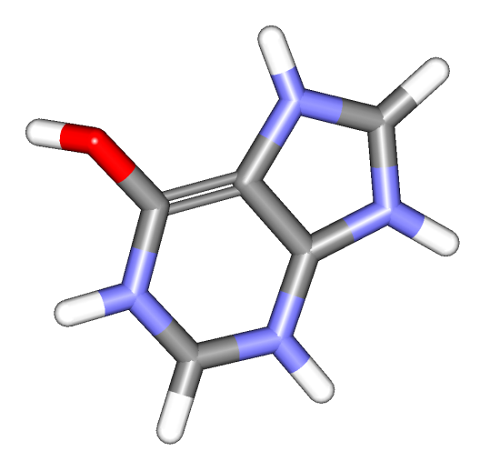 ZINC08442219
224 Da
ZINC09365179
278 Da
ZINC18153302
142 Da
ZINC20030231
209 Da
60